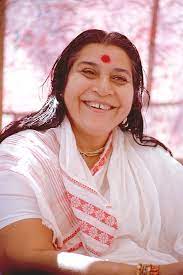 CAD-MI
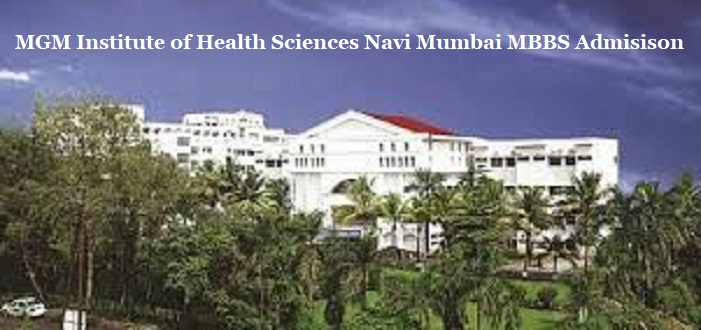 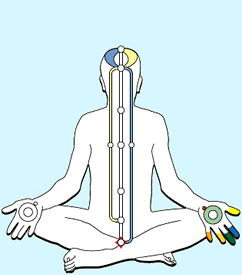 DR.  SANDEEP  RAI
PROFESSOR & UNIT HEAD
POST GRADUATE DEPARTMENT OF MEDICINE
MGM INSTITUTE OF HEALTH SCIENCES
NAVI MUMBAI
Cardio-Vascular Disease
Coronary Artery Disease:
Atheroscelorsis, Angina,  Myocardial Infarction
Dr. Sandeep Rai
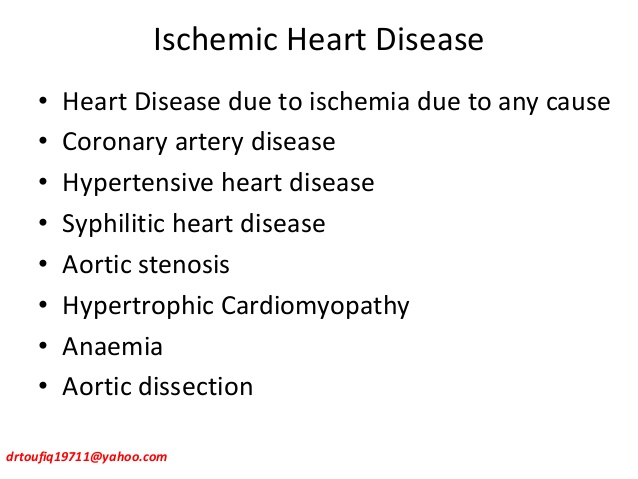 Ischemic heart disease
Also known as Coronary Artery Disease (CAD)
Ischemic heart disease (IHD) is a condition in  which there is an inadequate supply of blood and  oxygen to a portion of the myocardium
Imbalance between myocardial oxygen supply
and demand.
Caused mainly by Atherosclerosis of Coronary  Artery
It includes
Angina: Stable & Unstable
Myocardial infarction, STEMI, NSTEMI
Etiology
Atherosclerosis is the disease primarily responsible for most acute coronary syndrome (ACS) cases. 


Approximately 90% of myocardial infarctions (MIs) result from an acute thrombus that obstructs an atherosclerotic coronary artery.

 Plaque rupture and erosion are considered to be the major triggers for coronary thrombosis.


 Following plaque erosion or rupture, platelet activation and aggregation, coagulation pathway activation, and endothelial vasoconstriction occur, leading to coronary thrombosis and occlusion.
MI can also occur for causes other than atherosclerosis. Nonatherosclerotic causes of MI include the following
:
Coronary occlusion secondary to VASCULITIS
Ventricular hypertrophy (eg, left ventricular hypertrophy, hypertrophic cardiomyopathy)
CORONARY ARTERY EMBOLI, secondary to cholesterol, air, or the products of sepsis
Coronary trauma
Primary coronary vasospasm (variant angina)
DRUG USE (EG, COCAINE, amphetamines, ephedrine)
Arteritis
Coronary anomalies, including ANEURYSMS OF CORONARY ARTERIES
Factors that increase oxygen requirement, such as heavy exertion, fever, or hyperthyroidism
Factors that decrease oxygen delivery, such as hypoxemia of severe anemia
Aortic dissection, with retrograde involvement of the coronary arteries
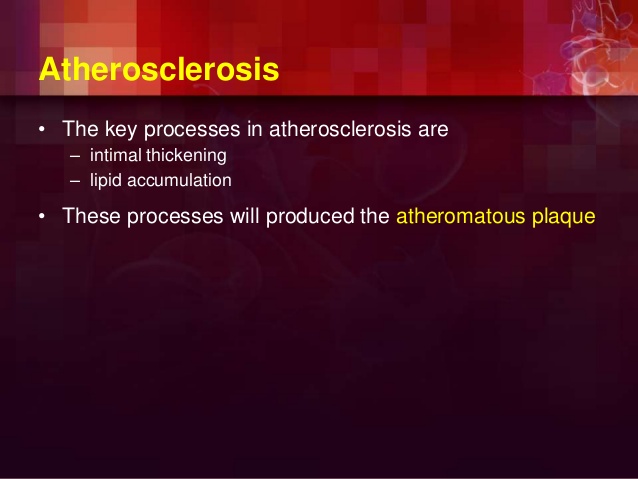 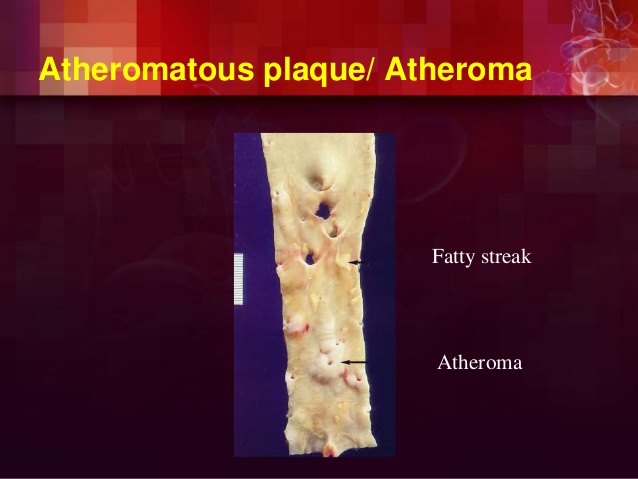 Atherosclerosis
Can affect any artery in  the body
Heart: angina, MI and  sudden death;
Brain: stroke and  transient ischaemic  attack;
Limbs: claudication and  critical limb ischaemia.
Early Atherosclerosis
Second and third decades of life
Tend to occur at sites of altered arterial shear stress such as
bifurcations
Starts with any abnormal endothelial function
Inflammatory cells, predominantly monocytes, bind to receptors  expressed by endothelial cells,
Migrate into the intima
Take up oxidised low-density lipoprotein (LDL) particles
Become lipid-laden macrophages or FOAM CELLS.
As Foam cells dies, it releases its lipid pool in intimal space with
cytokines and growth factor
In response, smooth muscle cells migrate from the media of the arterial  wall into the intima
Lipid core will be covered by smooth muscle cells and matrix
Forms stable atherosclerotic plaque that will remain asymptomatic  until it becomes large enough to obstruct arterial flow
Advanced Atherosclerosis
In established atherosclerotic plaque, macrophages mediate  inflammation and smooth muscle cells promote repair
Cytokines released by macrophage starts degrading smooth  muscle layered over plaque
Now lesion remains vulnerable to mechanical stress that  ultimately causes erosion, fissuring or rupture of the plaque  surface.
Any breach in the integrity of the plaque will expose its  contents to blood
Trigger platelet aggregation and thrombosis
That extend into the atheromatous plaque and the arterial  lumen.
cause partial or complete obstruction at the site of the lesion
distal embolisation resulting in infarction
ischaemia of the affected organ
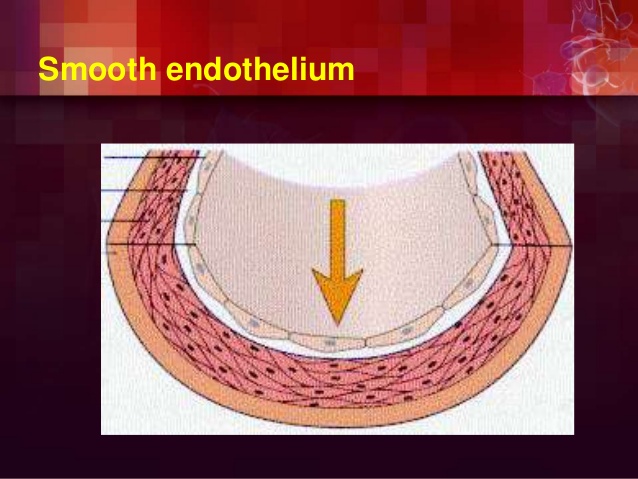 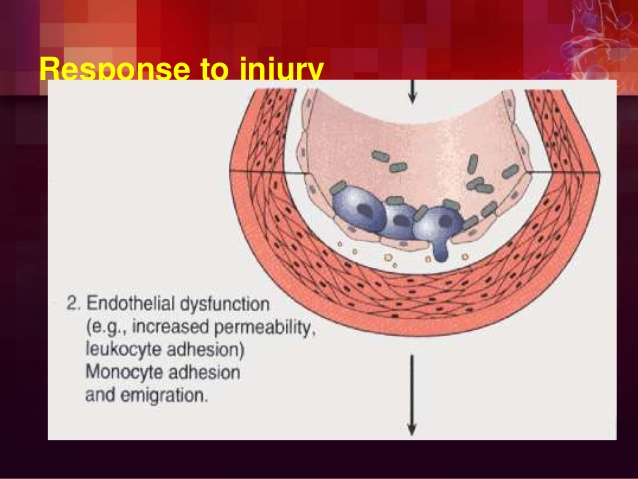 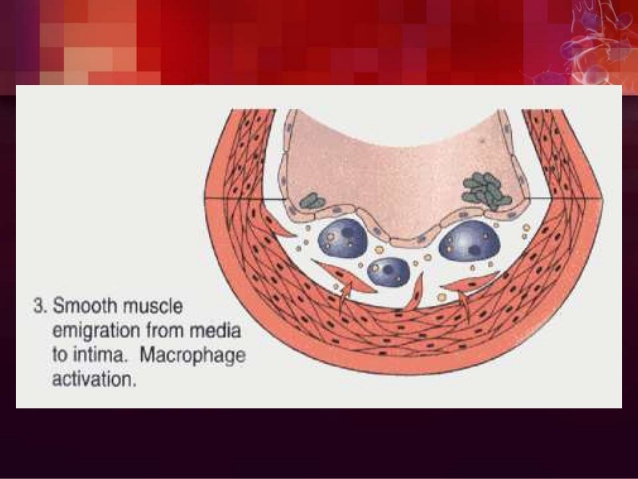 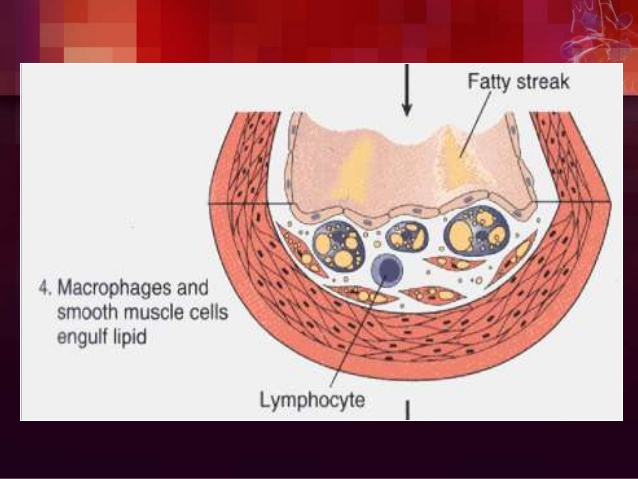 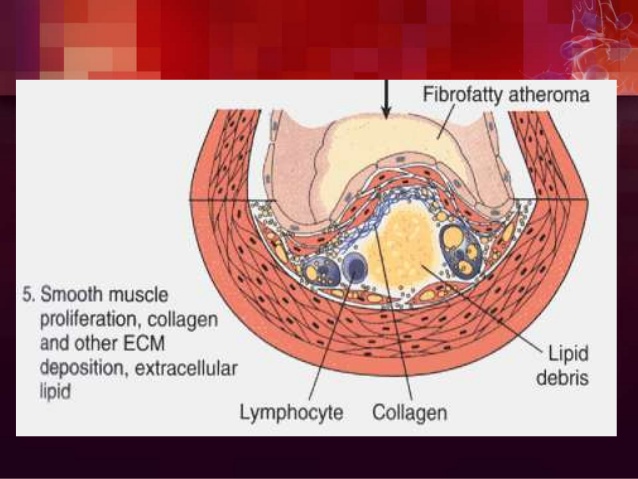 Early Atherosclerosis
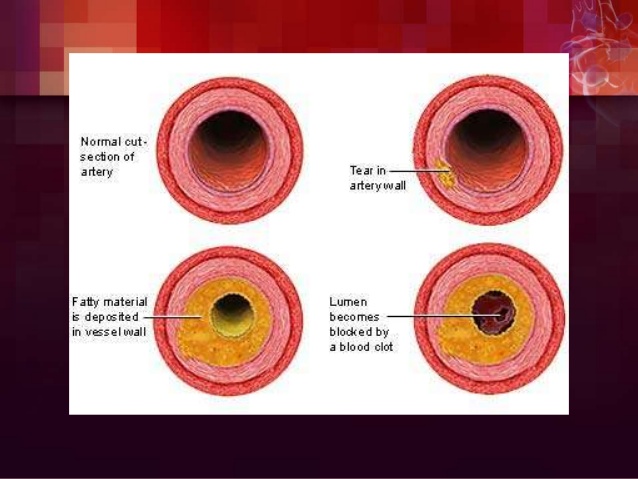 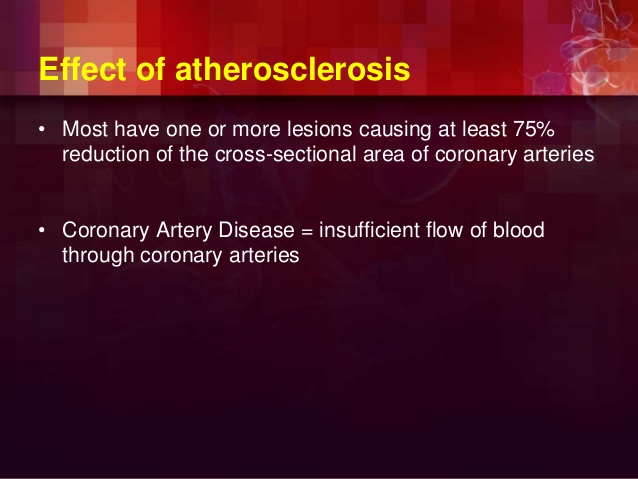 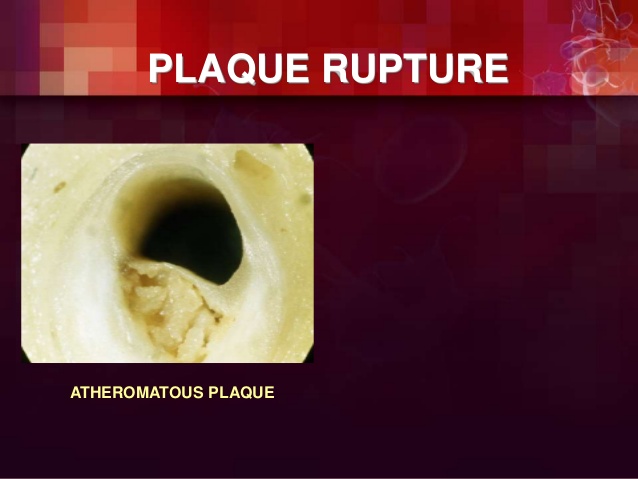 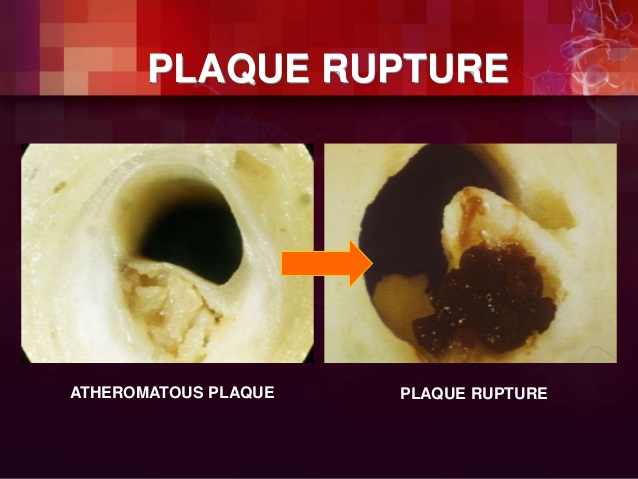 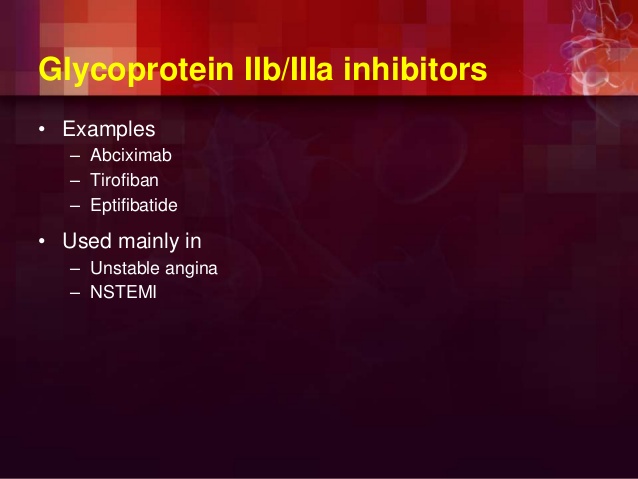 Advanced Atherosclerosis
Risk factor of Atherosclerosis
Effect of risk factors is multiplicative rather than
additive.
It is important to distinguish between relative  risk and absolute risk.
Absolute Risk
Age
Male sex
Positive family history
Risk factor of Atherosclerosis
Relative Risk
Smoking
Hypertension
Diabetes mellitus
Haemostatic factors.
Physical activity
Obesity
Alcohol
Other dietary factors
Personality
Social deprivation
Risk factor: Absolute Risk
Age & Sex
Premenopausal women have lower rates of  disease than men
Although this sex difference disappears after the
menopause
Positive family history
Runs in families,
Due to a combination of shared genetic,  environmental and lifestyle factors.
Risk factor: Relative Risk
Smoking
strong consistent
Dose linked relationship between cigarette smoking and  IHD, especially in younger (< 70 years) individuals
Hypertension: directly proportional
Hypercholesterolaemia: directly proportional to serum  cholesterol concentrations (LDL)
Diabetes mellitus: potent risk factor for all forms of  atherosclerosis
Men with type 2 diabetes: two- to four-fold greater  annual risk
of CAD,
Women with type 2 diabetes: (3–5-fold) risk
Risk factor: Relative Risk
Haemostatic factors
Platelet activation and high levels of fibrinogen
Antiphospholipid antibodies - recurrent arterial thromboses
Physical activity
Physical inactivity roughly doubles the risk of coronary heart
disease
Regular exercise
Increased serum HDL cholesterol concentrations,
Lower BP,
Collateral vessel development
Obesity: often associated with HTN and  cardiovascular disease
Risk factor: Relative Risk
Alcohol: excess consumption
Other dietary factors
Diets deficient in fresh fruit, vegetables and
polyunsaturated fatty acids (PUFA)
Personality: little or no evidence to support  the popular belief that stress is a major cause  of CAD
Social deprivation
Primary Prevention
Strategies taken before onset of disease in high  risk individual.
Two complementary strategies
Population strategies
modify the risk factors of the whole population
through diet and lifestyle advice
For ex: Public restricting of smoking
Targeted strategies
identify and treat high risk individuals who usually  have a combination of risk factors
can be identified by using composite scoring system
Secondary Prevention
Already have evidence of atheromatous vascular  disease are at high risk of future cardiovascular  events.
Various secondary measures in this case
energetic correction of modifiable risk factors,
Smoking
Hypertension
Hypercholesterolaemia,
Statin therapy irrespective of their serum cholesterol  concentration
Target BP of ≤ 140/85 mmHg
Aspirin and ACE inhibitors
Beta-blockers: h/o MI or heart failure.
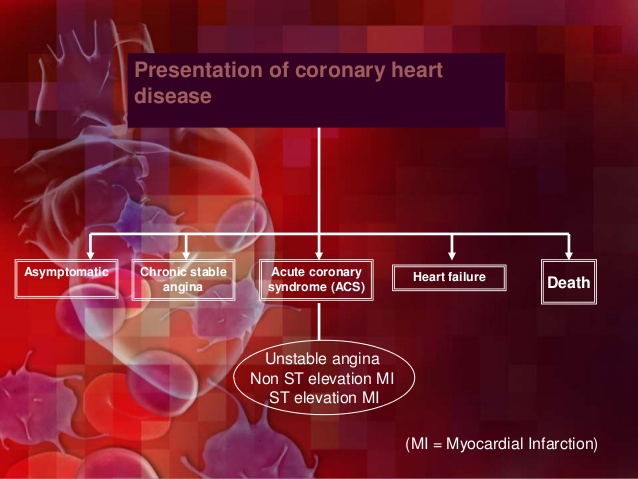 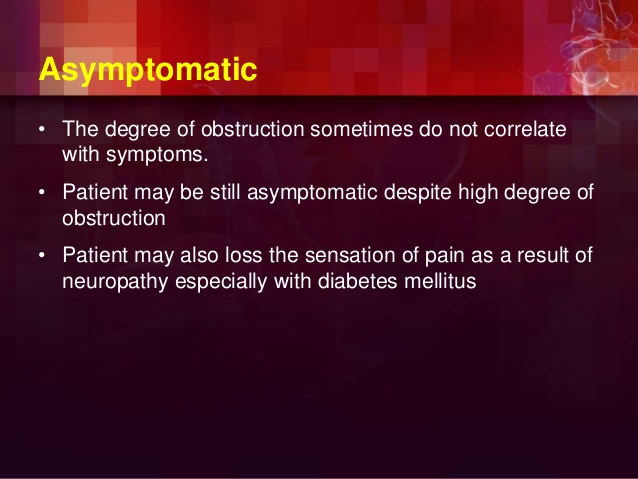 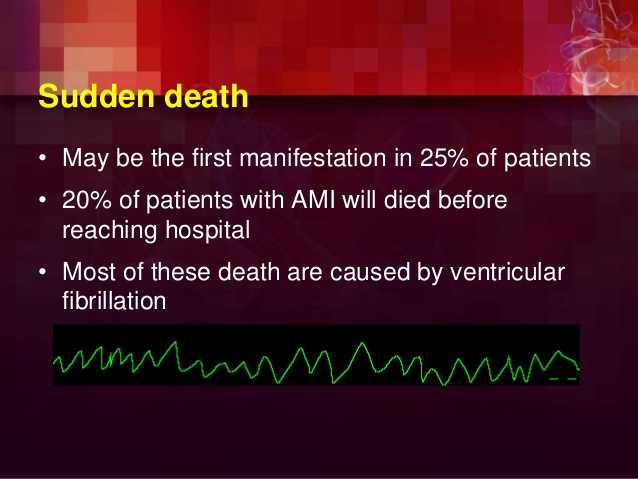 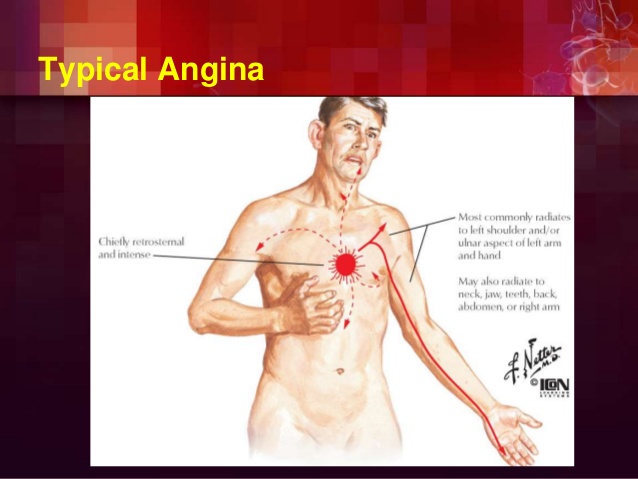 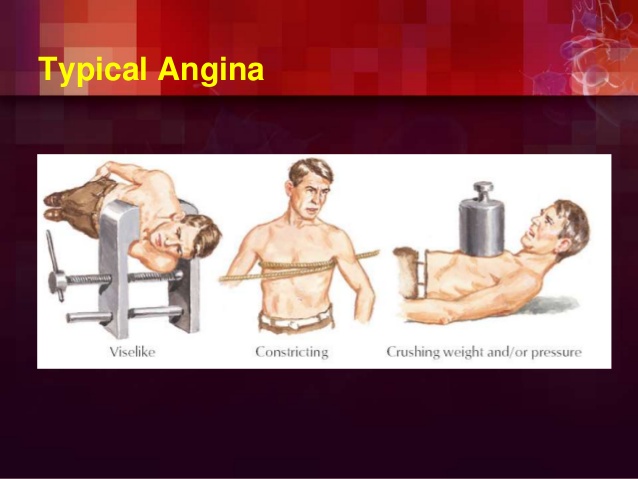 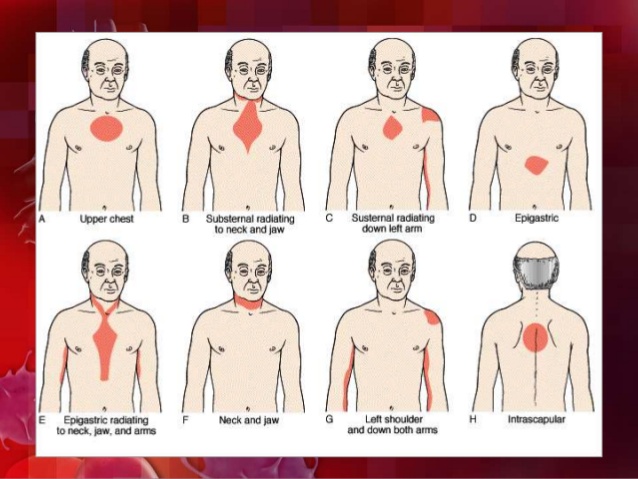 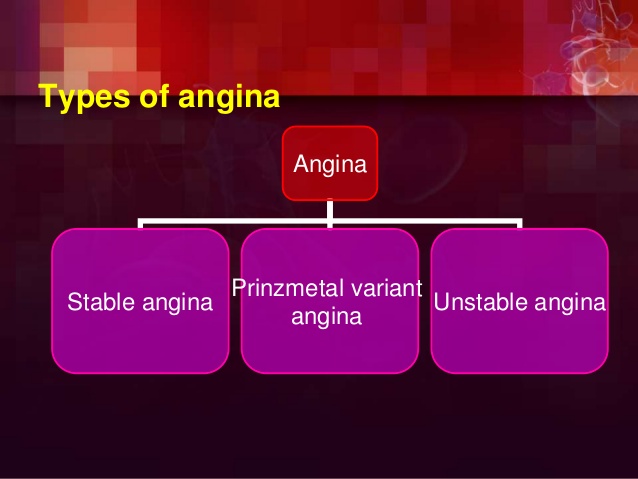 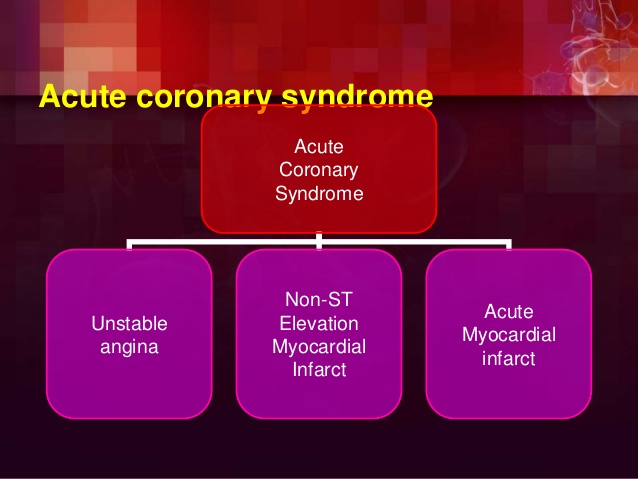 INTRODUCTION
ISCHEMIC  HEART  DISEASES
ACUTE  CORONARY  SYNDROME
CHRONIC  ARTERY  DISEASES
HISTORY AND PHYSICAL EXAMINATION
CHEST DISCOMFORMT
IF LARGE AREA ISCHEMIA AND
LARGE NSTEMI
Often severe enough to be  describe as frank pain
Located substernal or epigastric
Radiates to left arm, left
shoulder, and neck
Anginal equivalence may occur  instead chest discomform
Resemble stable angina
Diaphoresis
Pale
Cool skin
Sinus tachycardia
Third or fourth heart sound
Rales
Hyotension
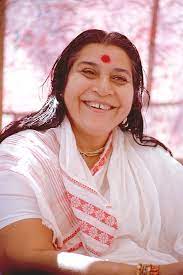 Acute MI
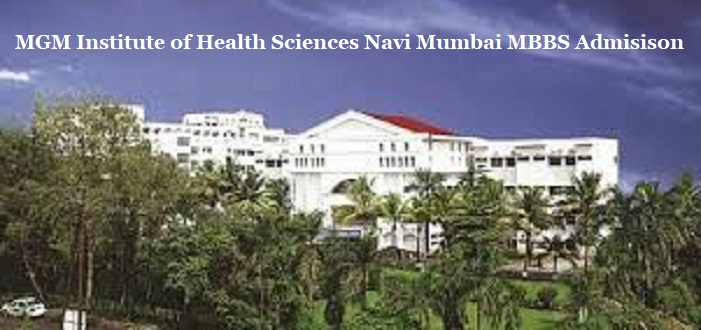 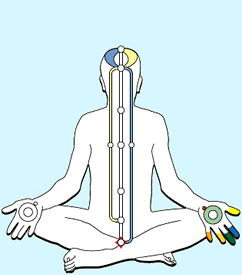 DR.  SANDEEP  RAI
PROFESSOR & UNIT HEAD
POST GRADUATE DEPARTMENT OF MEDICINE
MGM INSTITUTE OF HEALTH SCIENCES
NAVI MUMBAI
Acute Coronary Syndrome
Present as a new phenomenon or against a  background of chronic stable angina.
Complex ulcerated or fissured atheromatous  plaque with adherent platelet rich thrombus and  local coronary artery spasm.
Dynamic process: degree of obstruction may  either increase or regress
Without treatment, the infarct-related artery  remains permanently occluded in 20–30% of  patients
Acute Coronary Syndrome
It consist of
Myocardial Infarction: ST-elevation myocardial  infarction (STEMI) or Non-ST-elevation myocardial  infarction (NSTE MI) NSTE ACS
symptoms occur at rest
evidence of myocardial necrosis - increased cardiac  troponin or Creatine kinase-MB isoenzyme
Unstable angina (UA).
new-onset or rapidly worsening angina (crescendo  angina),
angina on minimal exertion
or angina at rest in the absence of myocardial damage
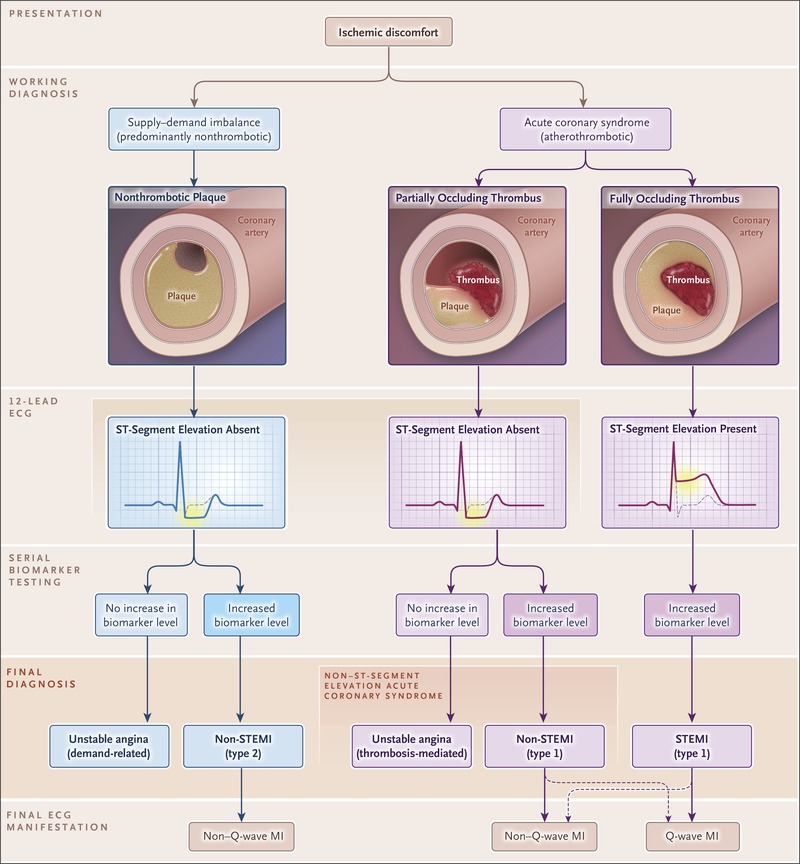 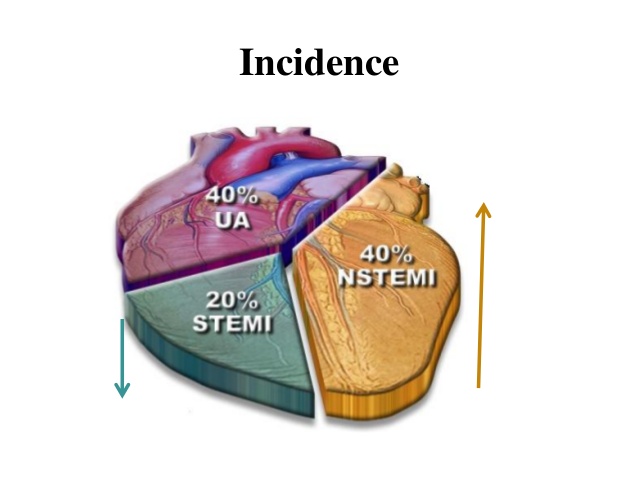 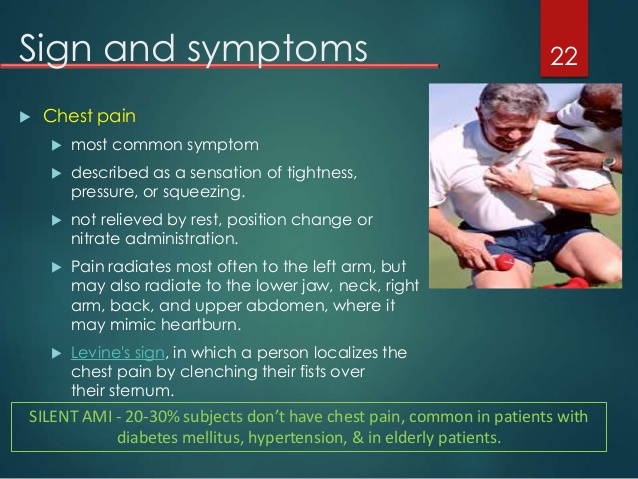 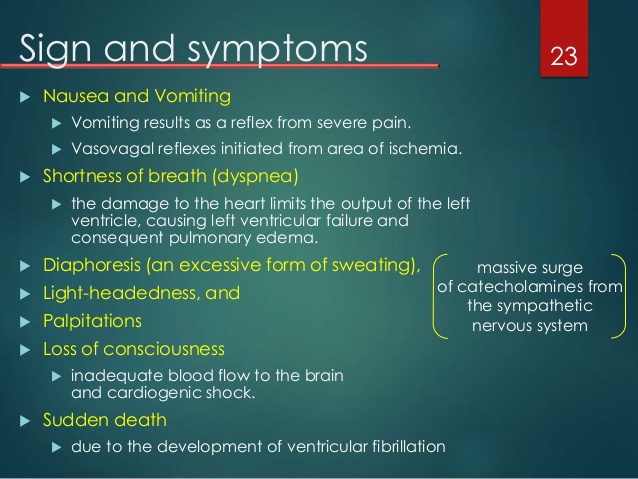 Clinical features : Symptoms
Pain is the cardinal symptom
Prolonged cardiac pain: chest, throat, arms,  epigastrium or back
Anxiety and fear of impending death
Nausea and vomiting
Breathlessness
Collapse/syncope
PHYSICAL SIGNS
Signs of vagal activation
Vomiting
Bradycardia

Sign of tissue damage
Fever


Signs of complication
Mitral regurgitation
pericaritis
Signs of sympathetic activation
Pallor
Sweating
Tachycardia
Signs of impaired myocardial function
Hypotension, oliguria, cold peripheries
Narrow pulse pressure
Raised jvp
Third heart sound
Diffuse apical impulse
Lung crepitations
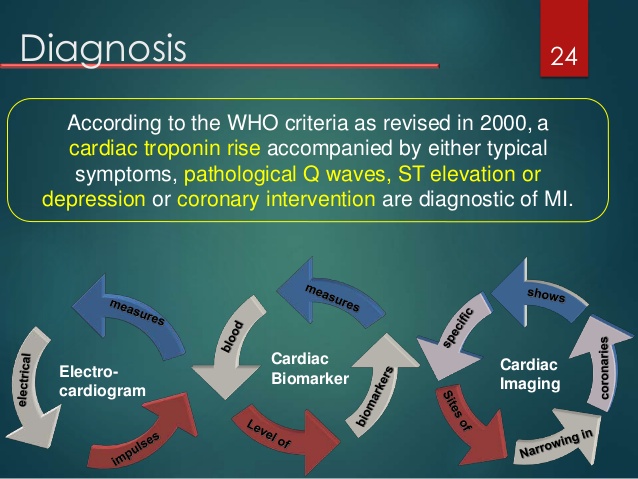 The third universal definition 
             of myocardial infarction

Myocardial infarction (MI), commonly known as a heart attack, is defined pathologically as the irreversible death of myocardial cells caused by ischemia. 

Clinically, MI is a syndrome that can be recognized by a set of symptoms, chest pain being the hallmark of these symptoms in most cases, supported by biochemical laboratory changes, electrocardiographic (ECG) changes, or findings on imaging modalities able to detect myocardial injury and necrosis.
Universal definition of Myocardial  Infarction (MI)))
According to the third universal definition of MI, implemented by a joint task force from the European Society of Cardiology (ESC), American College of Cardiology (ACC) Foundation, American Heart Association (AHA), and the World Heart Federation (WHF), MI is diagnosed when either of the following two criteria are met. 

Detection of an increase in cardiac biomarker values (preferably using cardiac troponin [cTn]) with at least one value above the 99th percentile of the upper reference limit (URL) and 
with at least one of the following findings:

Symptoms of ischemia 
New or presumed new significant ST-segment-T wave (ST-T) changes or new left bundle branch block (LBBB) 
Development of pathologic Q waves on the ECG 
Imaging evidence of new loss of viable myocardium or a new regional wall motion abnormality 
Identification of an intracoronary thrombus by angiography or autopsy
The Joint ESC/ACCF/AHA/WHF Task Force further classified MI into 5 types on the basis of the underlying cause :

Type 1 (spontaneous MI): Related to atherosclerotic plaque rupture, ulceration, fissuring, erosion, or dissection with intraluminal thrombus in one or more of the coronary arteries, leading to decreased myocardial blood flow or distal platelet emboli and thereby resulting in myocyte necrosis. The patient may or may not have underlying obstructive coronary artery disease (CAD). 

Type 2 (MI secondary to an ischemic imbalance): MI consequent to increased oxygen demand or a decreased supply (eg, coronary endothelial dysfunction, coronary artery spasm, coronary artery embolus, tachyarryhthmias/bradyarrhythmias, anemia, respiratory failure, hypertension, or hypotension). 


Type 3 (MI resulting in death when biomarker values are unavailable): Sudden, unexpected cardiac death before blood samples for biomarkers could be drawn or before their appearance in the circulation.
Type 4a (MI related to percutaneous coronary intervention [PCI]): Elevation of biomarker values (cTn is preferred) to more than 5 times the 99 th percentile of the URL in patients with normal baseline values (< 99 th percentile URL) or a rise of values over 20% if the baseline values are elevated but stable or falling. In addition, any of the following are required: (1) symptoms suggestive of myocardial ischemia; (2) new ischemic ECG changes or new BBB; (3) angiographic loss of patency of a major coronary artery or a side branch or persistent slow flow or no flow or embolization; or (4) demonstration of  the new loss of viable myocardium or new regional wall motion abnormality by cardiac imaging. 



Type 4b (MI related to stent thrombosis): MI associated with stent thrombosis as detected by coronary angiography or autopsy in the setting of myocardial ischemia in combination with a rise and/or fall of cardiac biomarkers with at least one value above the 99 th percentile URL. 




Type 5 (MI related to coronary artery bypass grafting [CABG]): Elevation of cardiac biomarker values more than 10 times the 99 th percentile URL in patients with normal baseline cTn values. In addition, either (1) new pathologic Q waves or new BBB, (2) angiographic-documented new graft or native coronary artery occlusion, or (3) evidence of new loss of viable myocardium or new regional wall motion abnormality by cardiac imaging is required.
STEMI
Definition of STEMI – New ST elevation at the J point in  two contiguous leads of >1 mm in all leads in absence of  left ventricular hypertrophy or left bundle branch block,  other than leads V2-V3 – For leads V2-V3 the following cut  points apply: ≥2 mm in men ≥40 years, ≥1.5 mm in  women.

STEMI is a life-threatening, time-sensitive emergency that  must be diagnosed and treated promptly
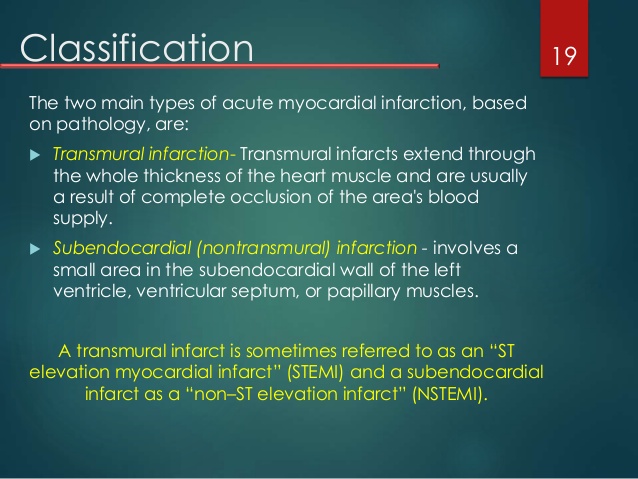 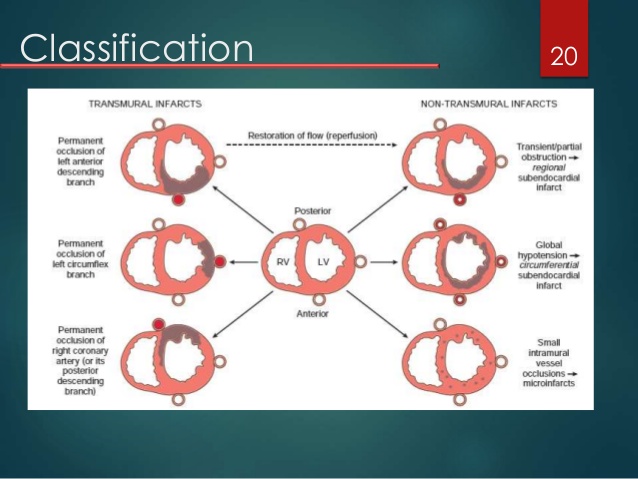 CARDIAC MARKER
CARDIAC BIOMARKER
Patient with STEMI elevated biomarker
Troponin T troponin I (TnT, TnI)
Specific and sensitve
Preferred for myocardial necrosis
Ck-MB isoform
Less sensitive alternative
Distinguish patient  with STEMI AND UA
Temporal rise and fall of this plasma  concentration marker and has a  directlv	relationship between  elevation and mortality
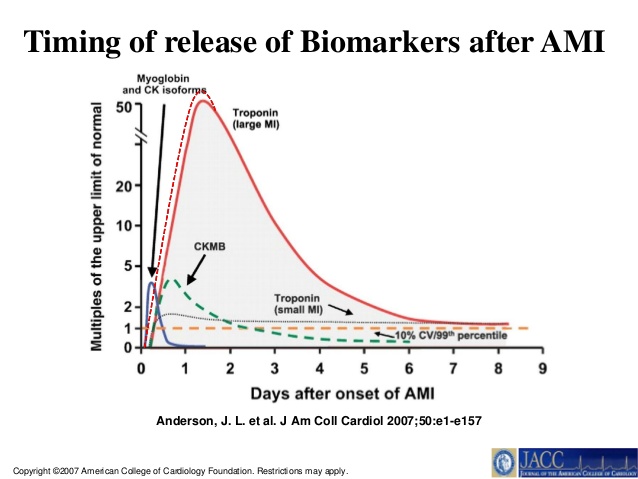 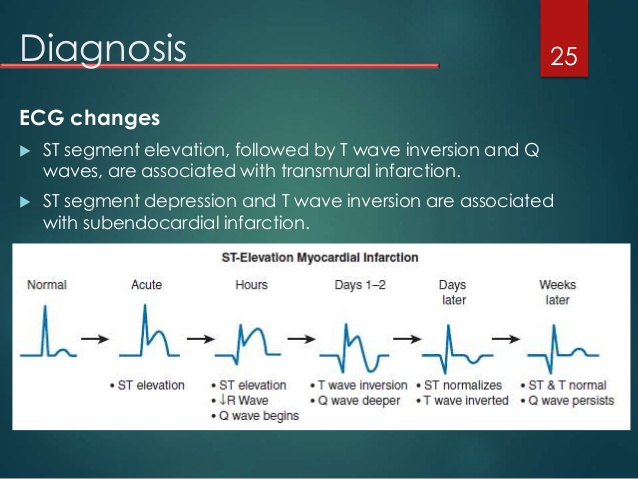 DIAGOSTIC EVAUTAION
In addition to clinical examinatiom
ECG
Cardiac biomarker
Stress testing
CCTA
A 62-year-old man presented for coronary CT  angiography (CCTA) due to chest pain. Free-  breathing prospective CCTA images show the  clearly defined coronary arteries with calcified  plaque (arrows) without motion artifacts. All  images courtesy of Dr. Eun-Ju Kang.
Goals
Recognize or exclude MI
Detect rest ischemia
Signify coronary artery obstruction
INVESTIGATION
ELECTROCARDIOGRAM
Should be done and interpreted within few minutes of arrival
12 lead ECG ;
3 Standard limb lead (I, II, III)
3 Augmented limb lead (aVR, aVL, aVF)
6 precordial limb lead (V1 – V6)
ELECTROCARDIOGRAM
ELECTROCARDIOGRAM
New ST elevation at the J point in two anatomical contiguous leads of >1mm in all leads in  absence of left ventricular hypertrophy or left budle branch block, other than leads V2-V3 – For  leads V2-V3 (precordial lead) the following cut points apply: ≥2 mm in men ≥40 years, ≥1,5 mm in  women.

In early MI, T waves become tall ( hyperacute myocardial infarction), transient and last for few  hours only.
Q wave formation
ECG AND LOCATION OF MI
SHOWS ST ELEVATION BUT NOT STEMI !
E lectrolyte abnormalities 
 L eft bundle branch block  A neurysm of left ventricle  V entricular hypertrophy
A rrhythmia disease (Brugada syndrome,  ventricular tachycardia)
 T akotsubo/Treatment (iatrogenic pericarditis)  Injury (MI or cardiac contusion)
O sborne waves (hypothermia or hypocalcemia)  

N on-atherosclerotic (vasospasm or Prinzmetal’s  angina
The Laboratory Diagnosis of STEMI is
done by :
 Cardiac Troponin
The most sensitive and specific marker of  myocardial necrosis.
 CK-MB
 Myoglobin
CARDIAC MARKER
PROPERTIES OF CARDIAC MARKER
CreatineMIKinase MB is less sensitive and specific for the diagnosis ofMI.However, it remains useful for the diagnosis of early infarctextension (reinfarction) and peri-procedural MI because of itsshort half life. NT-Pro BNP is helpful in assessing left ventricular failure patients.
Causes of Serum Troponin T and I Elevations,
Including Both ACS, Non Coronary Events and Non  Cardiac	Events
	Acute Myocardial Infarction
	Shock of any form (Cardiogenic, Obstructive, Distributive)
	Myocarditis and Myopericarditis
	Cardiomyopathies
	Acute Congestive Failure (Pulmonary Edema)
	Sepsis
	Pulmonary Embolism
	Renal Failure
	Burns
	Acute CNS Event
	Rhabdomyolysis
	Cardiiac Neoplasm, Inflammatory Syndromes, Infiltrative Diseases
	Sympathomimetic Ingestions
	Congenital Coronary Anomalies
	Extreme Physical Exertion
Investigations
Other blood tests: erythrocyte sedimentation rate (ESR) and C-  reactive protein (CRP) are also elevated
Chest X-ray
pulmonary oedema that is not evident on clinical examination
heart size is often normal
But there may be cardiomegaly due to pre-existing myocardial
damage
Echocardiography
assessing left and right ventricular function
detecting important complications such as
mural thrombus,
cardiac rupture,
ventricular septal defect,
mitral regurgitation and
Pericardial effusion.
ECHOCARDIOGRAM (ECHO)
To detect the presence or  absence of wall motion  abnormalities and value of  ejection fraction
LATE ENHANCEMENT MAGNETIC  RESONANCE IMAGING ( MRI )
The most accurate method for diagnosing MI or  nonischemic cardiomyopathies, quantifying the scar,  assessing viability and evaluating thrombus

Hyperenchancement is seen as bright area of tissue  against background of dark normal myocardium

Gadolinium is administered, images obtained after 10  mins
OTHERS
Leukocytosis with a peak on 1st day
Raised ESR that remain for some days
Elevated C- reactive protein
Chest radiography
Heart size usually normal
Enlargement cardiac shadow indicate previous myocardial damage or pericardial  effusion
Evidence of pulmonary edema
Radionuclide scanning
Shows site of necrosis and extent of impairment of ventricular function (lack of  sensitivity and specificity)
PREHOSPITAL CARE
Specific prehospital care includes the following:

Intravenous access, SUPPLEMENTAL OXYGEN if the oxygen saturation (SaO2) is less than 90%, pulse oximetry

Immediate administration of nonenteric-coated chewable ASPIRIN en route
Nitroglycerin for active chest pain, given sublingually or by spray.Sublingual nitroglycerine up to 3 doses of 0.4mg at 5 minutes interval


Telemetry and prehospital ELECTROCARDIOGRAPHY (ECG), if available


Most deaths caused by MI occur early and are attributable to primary ventricular fibrillation (VF). Therefore, initial objectives are immediate ECG monitoring; electric CARDIOVERSION IN CASES OF VF; and rapid transfer of the patient to facilitate prompt coronary assessment.

Prehospital integration of ECG interpretation has been shown to decrease "door-to-balloon time,” allow paramedics to bypass non–percutaneous coronary intervation (PCI)–capable hospitals in favor of PCI-capable facilities
Management
	Early and Emergency Medical Management :

Cardiac Monitoring
Oxygen
IV Access and Blood for U&E, Glucose, CBC, Cardiac Enzyme
Brief History and Clinical Assessment
Loading Dose of Aspirin and Clopidogrel
Analgesia if Continuing Pain
Antiemetic and Anxiolytic if required
Reperfusion Therapy / Thrombolytic Therapy
In-Hospital Care
Within the first 10 minutes that the patient is in the emergency department (ED), work through the following:

 Check vital signs. 
Evaluate oxygen saturation. Supplemental oxygen by a mask or nasal cannula is indicated only for patients who are breathless, hypoxic (oxygen saturation < 90% or PaO2< 60 mm Hg ), 

or who present with heart failure. 

The use of oxygen in patients with acute MI who don’t fall into one of the three above-mentioned categories remains uncertain, with some studies suggesting possible harm in such patients 
nutes).
Establish IV access. 
Obtain or review a 12-lead ECG (if not established in the field). 
Look for risk factors for ACS, cardiac history, signs and symptoms of heart failure by taking a brief, targeted history. 
Perform a physical exam. 
Obtain a portable x-ray (less than 30 mi
Initial Treatment
The first treatment that should be given is 325 mg of  (preferably) 
        NON ENTERIC-COATED ASPIRIN to be chewed. 

All patients  should receive aspirin unless there is a clear history of aspirin allergy. Even Asprin Intolerant pts should be given Asprin 


Chewable aspirin is preferred, as this promotes rapid absorption into the bloodstream to achieve faster therapeutic levels. DISPRIN TAB.

Pts unable to swallow can be given 300 mg suppositoy or 80 -150     iv. 

A lifelong maintenance dose of (75 to 81 mg) daily should be prescribed to all patients after STEMI.
Analgesia
Essential not only to relieve distress, but also  to lower adrenergic drive
IV opiates: initially morphine sulphate 3- 5 mg diluted or diamorphine 2.5–5 mg). It relieves pain, allays anxiety.

It causes dilatation of veins which decreases preload which decreases both Ischemia and pul edema.

IV Antiemetics: initially metoclopramide 10mg
Intramuscular injections should be avoided
Poor skeletal muscle perfusion
Painful haematoma
Analgesia
All patients should receive medications to relieve pain. These  may include opioid analgesics (MORPHINE SULFATE INTRAVENOUSLY)  where available. Refractory or severe pain should be treated symptomatically with IV morphine
.
The initial dose of morphine of 3to 5mg as an IV bolus can be given, with increments of 2 to 4 mg repeated every 5 to 10 minutes until the pain is relieved .Maxe is 30 mg. If large amounts not relieving pain suspect Aortic Dissection.

TOXICITY  is manifested by hypotension, vomiting, or depressed respiration. Should toxicity occur, a morphine antagonist such as NALOXONE is used for reversal. 0.1 mg iv to be repeated every 10 mins.Morphine can cause brady cardia which should be releivered with 0.5 mg atropine. 

The use of other analgesic agents, such as nonsteroidal anti-inflammatory drugs (NSAIDs) should be avoided if at all possible, as the use of these agents has been associated with adverse cardiovascular events
Anti-anginal Therapy
Sublingual glyceryl trinitrate (300–500 μg): valuable first-aid measure

Sublingual 0.3 -0.4 mg  or intravenous nitrates should be  administered if systolic blood pressure is ≥100 mm Hg.

 Nitrates are potent vasodilators, and they act mainly to relax the arterial and venous system. Systemic venodilation results in reduction of venous blood return to the heart (ie, reducing the ventricular preload); this will lead to reduction of the workload of the heart, less oxygen demand, and reduction in ischemic pain. 

Nitrates are also the most commonly used agents to reduce cardiac chest pain related to ischemia via coronary vasodilation.

 So it decrease ischemia and heart failure both.
Anti-anginal Therapy
The most common side effect of nitrates are hypotension and headache.When chest pain persists or recurs,or pt is in heart failure  iv nitrates are indicated, usually started at a dose of 5 to 10 µg/min and gradually increased until relief of chest pain is achieved.Max is 300 micogrms per minute.

Nitrates should not be used in patients presenting with marked hypotension or bradycardia, or if there is suspicion of right ventricular infarction.It is also

Special attention should be made in taking the history of whether concomitant use of phosphodiesterase (PDE) inhibitors (eg, sildenafil) has occurred within the last 24 to 72 hours, because this drug combination may lead to life-threatening hypotension.

.
ANTIPLATELET AGENTS
Other antiplatelet agents used for dual antiplatelet therapy are the P2Y12 receptor inhibitors (eg, clopidogrel, ticagrelor, prasugrel); a loading dose of these agents is given before or at the time of reperfusion and an extended duration maintenance dose is administered thereafter, depending on the method of reperfusion.

For patients undergoing primary PCI, a loading dose of 600 mg of clopidogrel, 180 mg of ticagrelor, or 60 mg of prasugrel should be given as early as possible or at the time of primary PCI. 

A maintenance dose of P2Y12 receptor inhibitors should be continued for at least 1 year for patients who receive a stent, either a BMS or a DES. A daily dose of 75 mg clopidogrel, is recommended.
. For patients who receive fibrinolytic therapy, a loading dose of clopidogrel 300 mg 

Introducing ticagrelor after myocardial infarction in patients with previous ischemic stroke is associated with lower rates of recurrent ischemic stroke, without an increase in intracranial bleeding.Ticagrelor CAUSES less bleeding compared to clopdrogel

Prasugrel is more potent than clopidrogel but The use of prasugrel is not recommended for patients with a history of stroke or transient ischemic attack (TIA)      Renal failire, ve failut r pt re tan 75.
.
Antiplatelet Treatment

As per the latest ACC/AHA Focused Updates, Glycoprotein  IIb/IIIa antagonists may be selectively used in patients  undergoing primary PCI in the setting of dual antiplatelet  therapy with UFH or bivalirudin as the anticoagulant in  the catheterization laboratory, at the time of the procedure  where large thrombus burden is there or patient has received  inadequate thienopyridine loading.






 Abciximab, eptifibatide and tirofiban appear  to be similarly effective and may be used depending upon local  preferences and availability
Reperfusion therapy
Depending on type of MI, outcome of reperfusion  therapy varies
NSTEMI: No demonstrable benefit
STEMI: restores coronary artery patency and  preserves left ventricular function and improves  survival
Medium- to high-risk patients do benefit but this  does not need to take place in the first 12 hours.
Primary percutaneous coronary intervention  (PCI)
Reperfusion  therapy
Reperfusion  therapy is the cornerstone of STEMI management  and should be instituted in all patients presenting within 12  hours of onset of symptoms.


The most efficacious reperfusion  therapy available is timely primary PCI, b ut it may not be the  most effective in the Indian context, given the relative paucity of  PcI-capable centers.

 Moreover, since most of these centers are  located in urban areas, the distances involved in transporting  patients from rural areas become prohibitive. 

Fibrinolytic   therapy therefore remains the most practicable reperfusion  strategy for India. 

Nearly 60% of patients receive fibrinolysis with streptokinase  as initial treatment.
PCI achieves superior reperfusion outcomes and is associated with less complications, death, and long-term complications of STEMI when compared to fibrinolytic therapy

Current guidelines strongly recommend performing primary PCI in patients presenting with symptoms of less than 12 hours' duration, or those who present with cardiogenic shock or who develop acute severe heart failure, irrespective of time of delay from onset of symptoms

Guidelines also recommend considering primary PCI for patients who present between 12 and 24 hours after onset of symptoms, provided there is ongoing clinical or ECG evidence of myocardial ischemia.


PCI of the noninfarct related artery (nonculprit artery) at the time of primary PCI of the culprit lesion is under active investigation.
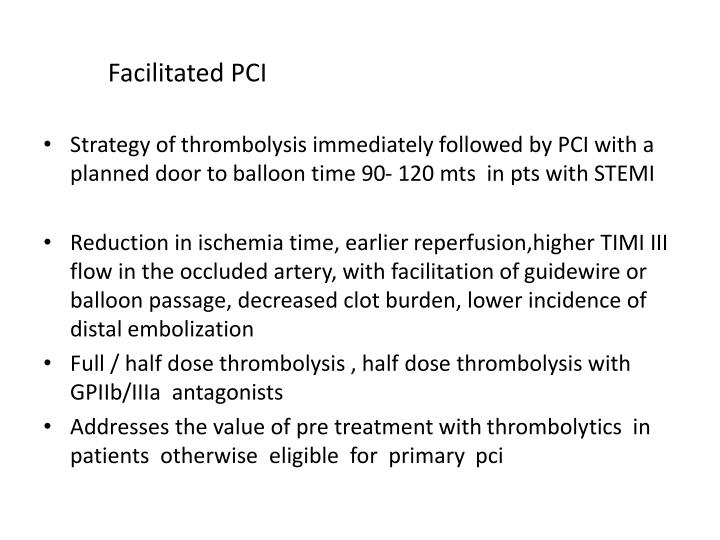 Facilitated PCI
This refers to a strategy of planned immediate PCI (< 1 hour) after  an initial pharmacologic regimen consisting of a reduced dose of a  fibrinolytic agent, glycoprotein (Gp) IIb/IIIa inhibitor or a combination  of these agents. The purpose of facilitated PCI was to achieve earlier  reperfusion but retain the benefits of primary PCI.

III,A This strategy was associated with increased mortality and major  bleeding. It is thus not recommended.
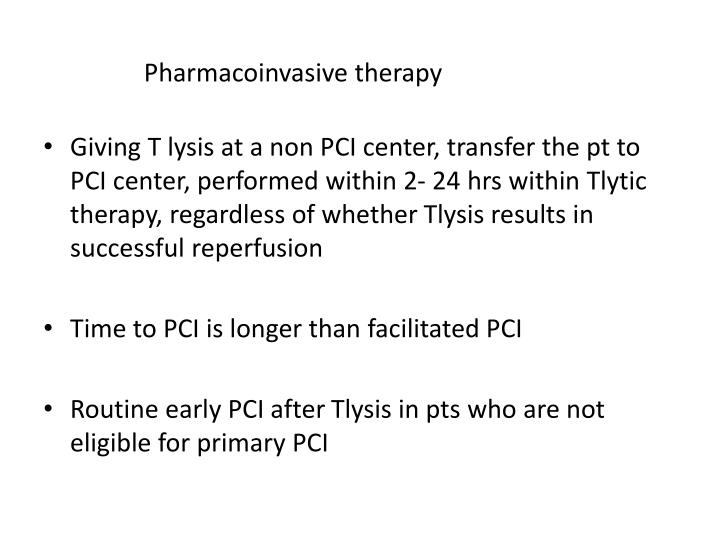 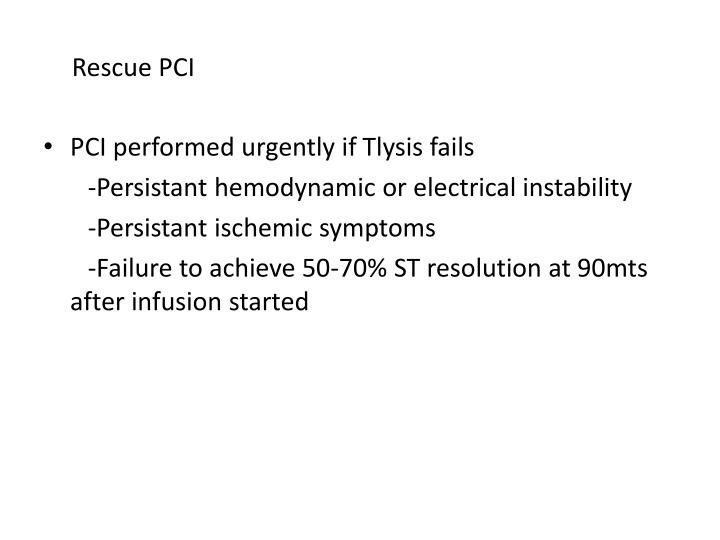 Reperfusion at a PCI-Capable Hospital
1. Primary PCI in STEMI: Recommendations
	CLASS I
Primary PCI should be performed in patients with
STEMI and ischemic symptoms of less than 12 hours’ duration
STEMI and ischemic symptoms of less than 12 hours’ duration who  have contraindications to fibrinolytic therapy, irrespective of the  time delay from FMC
STEMI and cardiogenic shock or acute severe HF, irrespective of time delay from MI onset.
Reperfusion at a Non–PCI  Capable Hospital
Fibrinolytic Therapy When There Is an  Anticipated Delay to Performing Primary
PCI Within 120 Minutes of FMC
Investigation
Limitation of infarct size
PRIMARY PERCUTANEOUS CORONARY  INTERVENTION (PCI)
Usually angioplasty.
Applicable to pt with  contraindication to fibrinolytics.
Preferred when diagnosis is in  doubt, cardiogenic shock is  present, bleeding risk increased,  or symptoms has been present at  least 2-3 hours when clot is more  mature and harder to lyse.
Percutaneous Coronary Intervention  (PCI)
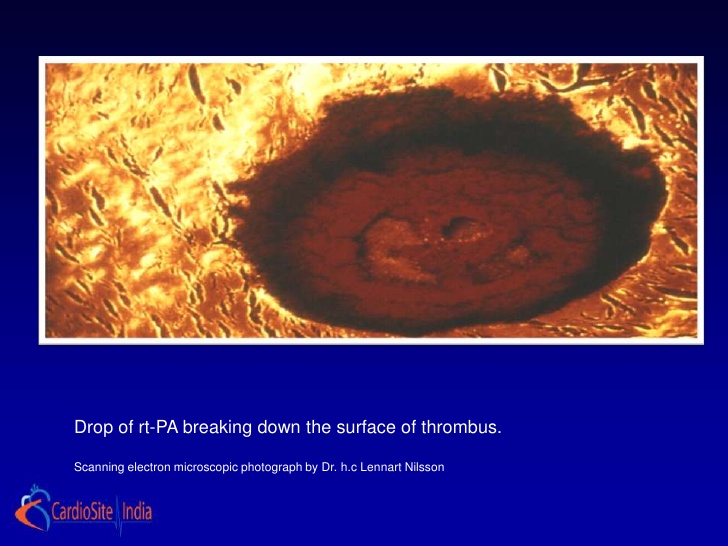 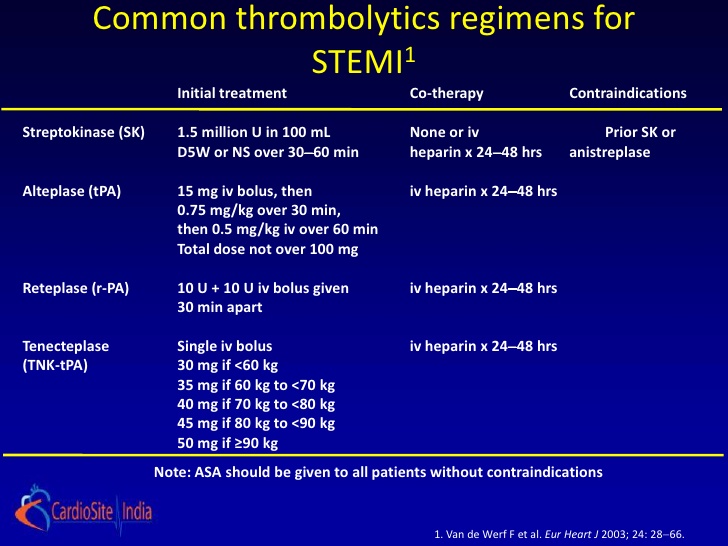 FibrinoLytics
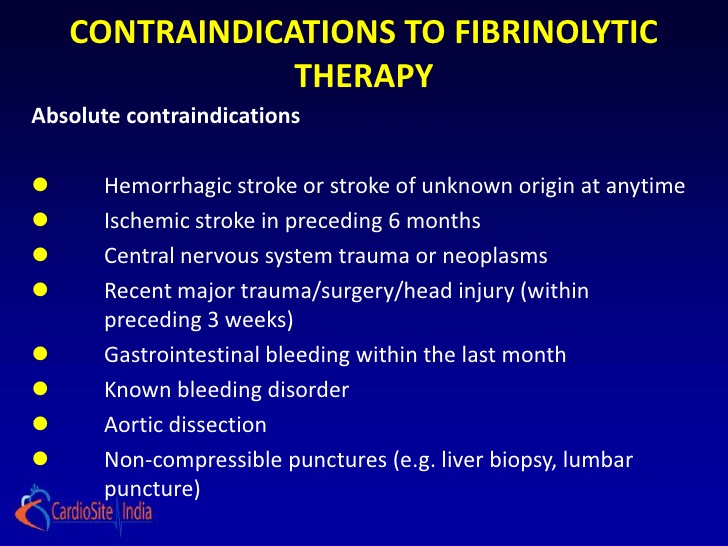 Choice of Fibrinolytic Agent
Traditionally, streptokinase has been the most commonly  used fibrinolytic agent in India.
 Recently, there is some  favorable evidence for the use of tenecteplase in Indian  settings.


 Tenecteplase has the advantage of being fibrin-  specific, can be given as a bolus dose, and has a lower incidence  of hypersensitivity reactions. TIMI 3 flow in the infarct  related coronary artery may also occur more frequently with  tenecteplase when compared to streptokinase. Tenecteplase  should be administered at a dose of 0.5 mg/kg body weight.


The benefit of fibrinolytic therapy in patients with STEMI is well established, with the largest benefit seen when administered early (within 12 hours after symptomatic onset) and in patients with the highest cardiovascular risk, including patients older than 75 years
stkThis is the most widely used agent. It is not fibrin specific and it results  in a lower patency rate of the occluded vessel at 60 minutes than  fibrin specific agents. Despite having a lower risk of intracranial  haemorrhage, the reduction in mortality is less than with fibrin specific  agents.

I,B Streptokinase is antigenic and promotes the production of antibodies.  Thus the utilisation of this agent for reinfarction is less effective if given  between 3 days and 1 or even 4 years after the first administration.44  PCI or fibrin specific agents should then be considered.

Regimen:
-	1.5 mega units in 100 ml normal saline or 5% dextrose over 1 hour.
4.2.1.1.3 Choice of fibrinolytic agent
Presently the agents available in Malaysia are:

Streptokinase

I,A
Tenecteplase (TNK-tPA)

I,B The benefit of using TNK-tPA is that it causes more rapid reperfusionof the occluded artery than streptokinase and is given as a single bolus
single IV bolus  30 mg if < 60 kg
35 mg if 60 to < 70 kg
40 mg if 70 to < 80 kg
45 mg if 80 to < 90 kg
50 mg if > 90 kg
Regimen: TNK-tPA
This is a weight based regimen and thus there is a risk of bleeding if  the weight has been overestimated. In patients over the age of 75, the  dose should be reduced by 50%.

Heparin or enoxaparin should be given immediately after the  completion of fibrinolysis and needs to be given for 48 hours.  Subcutaneous (SC) fondaparinux 2.5 mg daily may be given as an  alternative for 8 days or till discharge.

Indicators of successful reperfusion
There is no sensitive bedside clinical method to reliably detect successful  reperfusion. Some useful guides are:

Resolution of chest pain (may be confounded by the use of narcotic  analgesics).
16
Early return of ST segment elevation to isoelectric line or a decrease  in the height of the ST elevation by 50% (in the lead that records  the highest ST elevation) within 60-90 minutes of initiation of  fibrinolytic therapy.



The occurrence of ‘reperfusion arrhythmias’ is not a reliable indicator  of successful reperfusion. An exception is accelerated idioventricular  rhythm and sudden sinus bradycardia which have been correlated with  a patent infarct-related coronary artery after fibrinolytic therapy or  primary PCI
I,A
17
Failed fibrinolysis

Failure of fibrinolytic agents to open the occluded IRA is manifested  as continuing chest pain, persistent ST segment elevation and  haemodynamic instability. These patients are more likely to develop  complications such as heart failure (HF) and arrhythmias.

The treatment of choice for these patients is rescue PCI. 

They should not be given a second dose of a fibrinolytic agent.  This is because there has been no difference in event free survival  demonstrated whether these patients are given a repeat dose of a  fibrinolytic agent or are treated conservatively.
Failed fibrinolytic therapy is manifested as one or more of the  following:


Ongoing chest pains.
Persistent hyper-acute ECG changes (< 50% resolution of ST  elevation in the lead showing the greatest degree of ST elevation  at presentation).60
Haemodynamic and electrical instability





.

Rescue PCI is initiated very early (1 to 2 hours) after failed fibrinolytic  therapy.

I,A It is associated with a reduction in HF, reinfarction and a trend towards  reduction in mortality but with increased risk of bleeding and stroke.  Hence these patients should be individually evaluated.
Late Management of MI
Risk stratification and further investigation lifestyle  modification
Cessation of smoking
Regular exercise
Diet (weight control, lipid-lowering)
Secondary prevention drug therapy
Antiplatelet therapy (aspirin and/or clopidogrel)
β-blocker
ACE inhibitor
Statin
Additional therapy for control of diabetes and hypertension
Aldosterone receptor antagonis
Rehabilitation devices: Implantable cardiac defibrillator  (high-risk patients)
CARDIAC REHABILITATION
	A. Cardiac Rehabilitation Programme
1.	Formal rehabilitation programs which use exercise and patient
education to help patients modify their lifestyles
2.	Home programme and family care.
	B. Lifestyle Modification :
Optimal control of hypertension and diabetes
Weight reduction
Resumption of daily activities

	C. Secondary Prevention
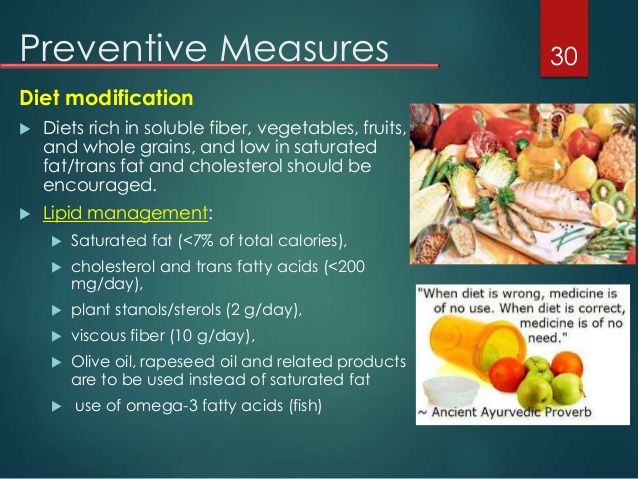 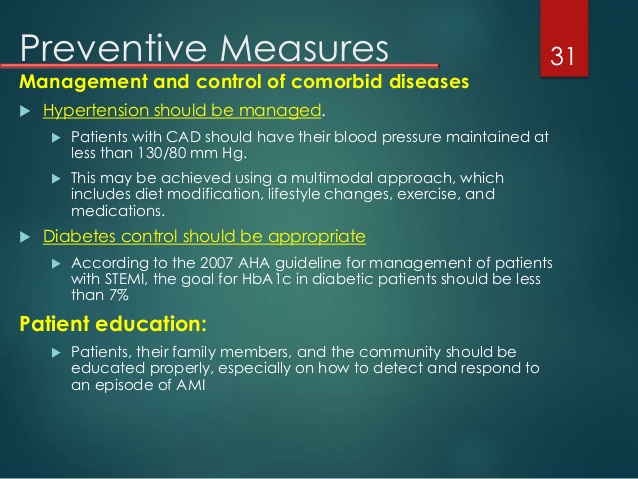 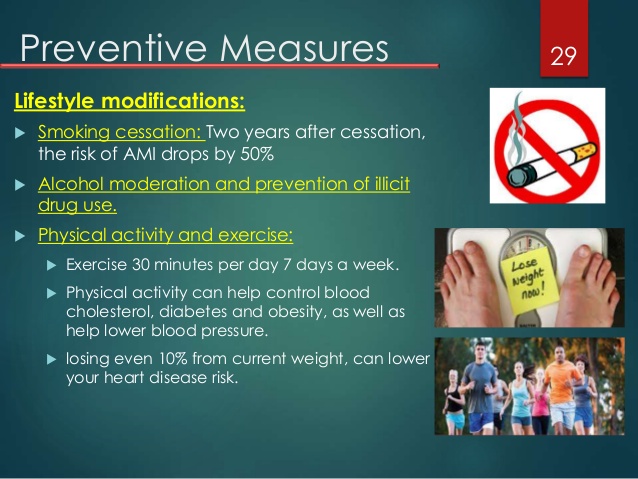 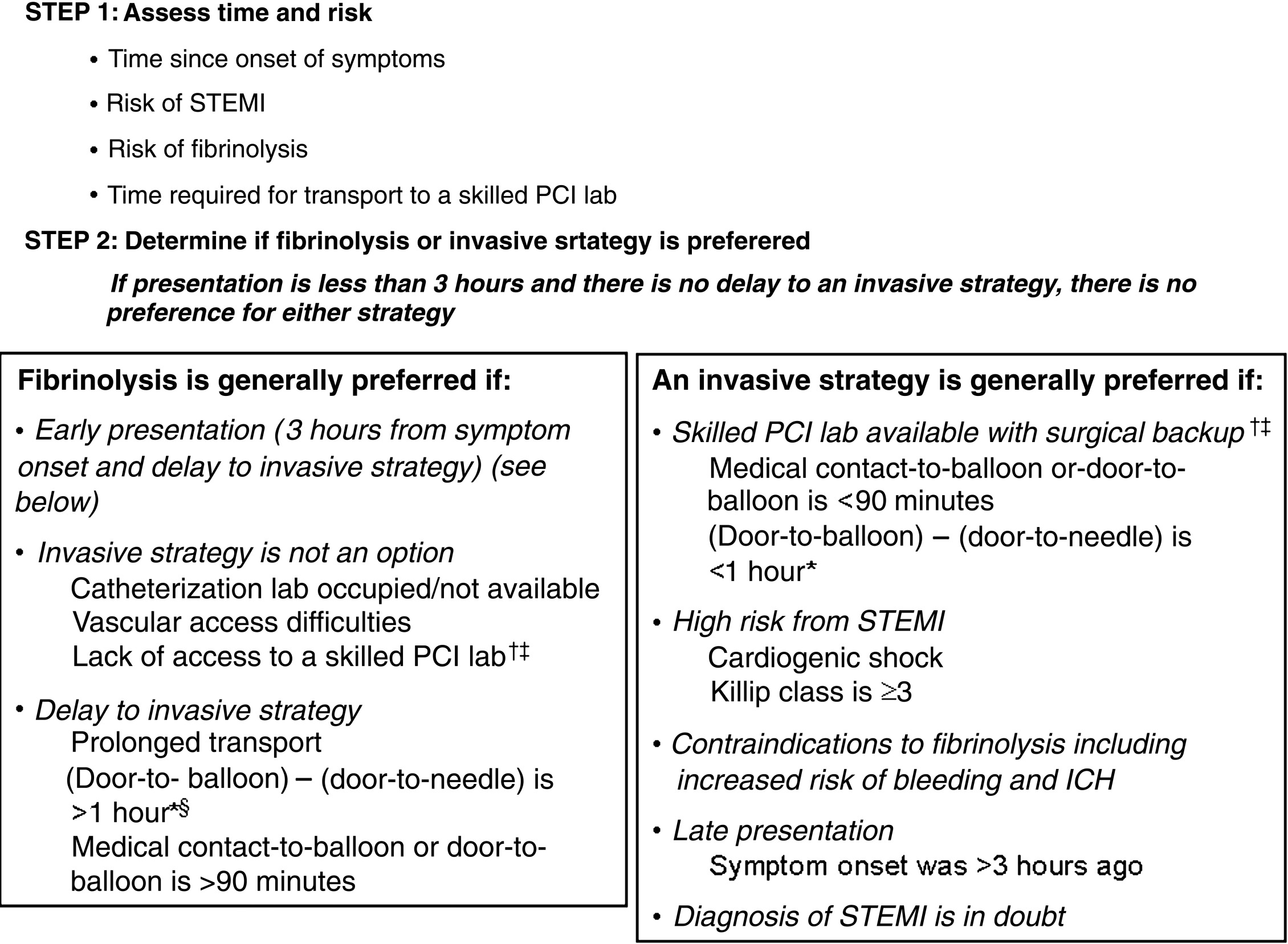 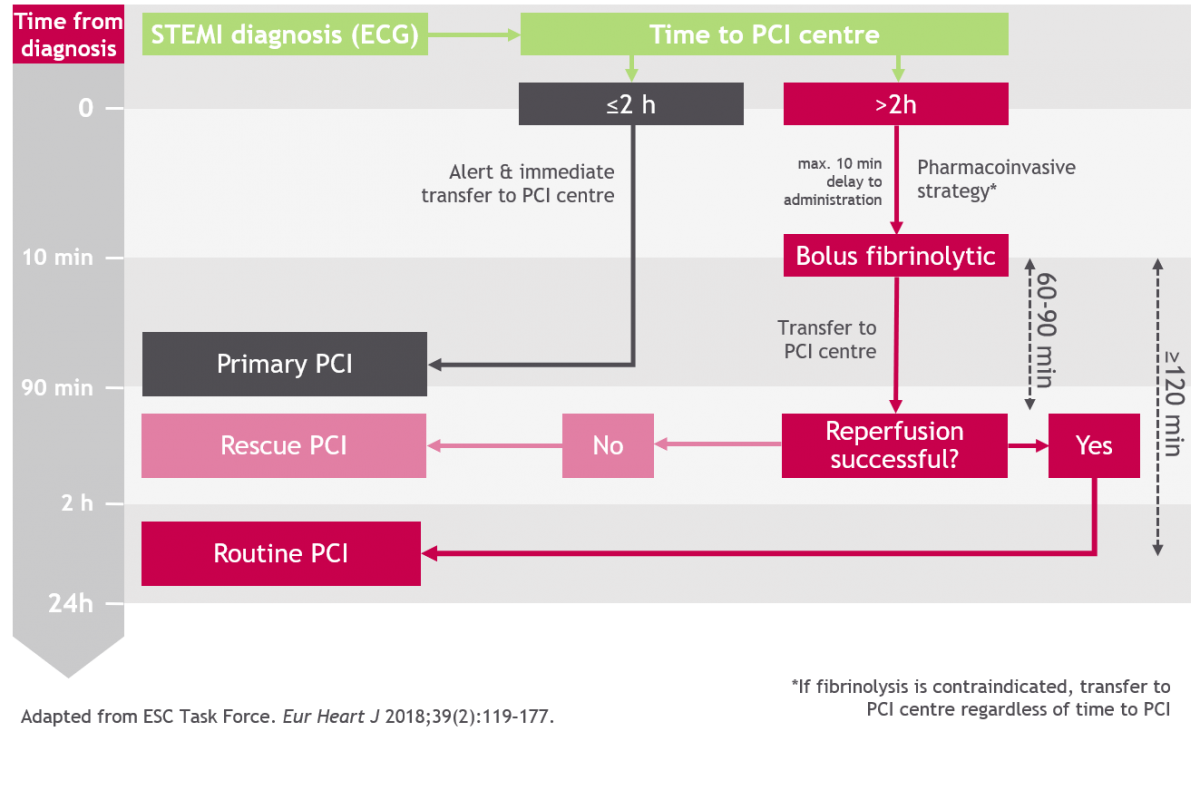 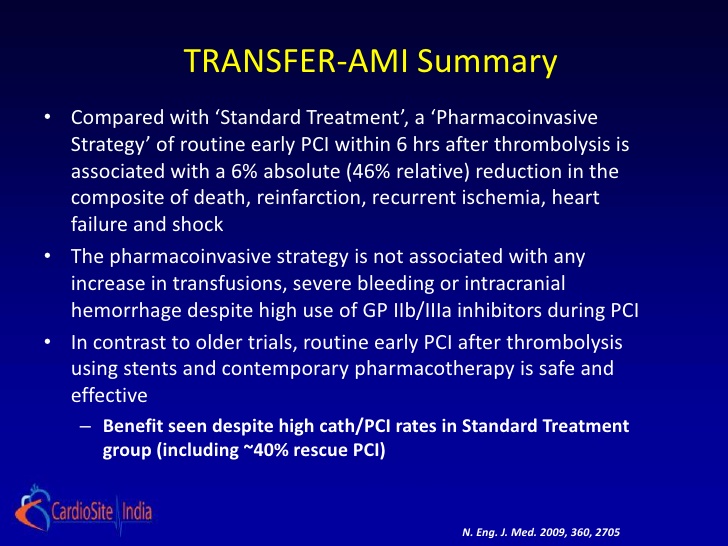 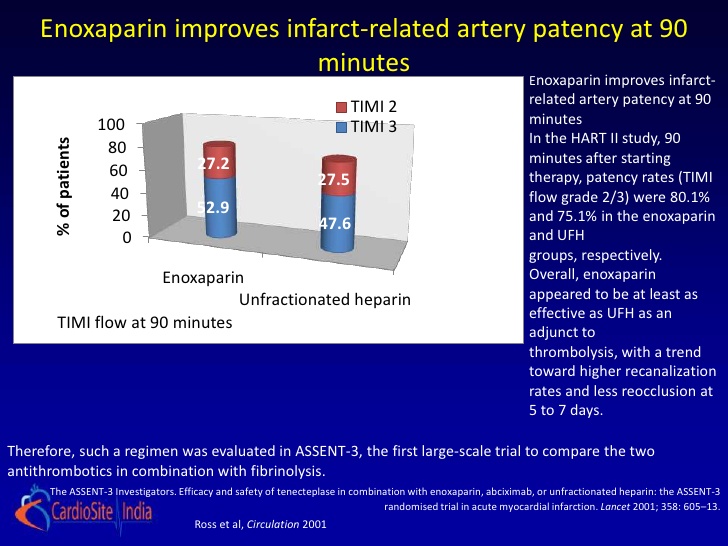 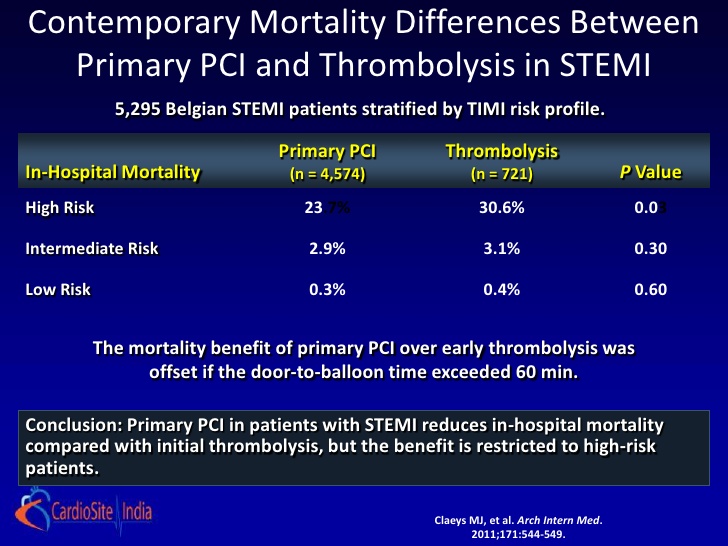 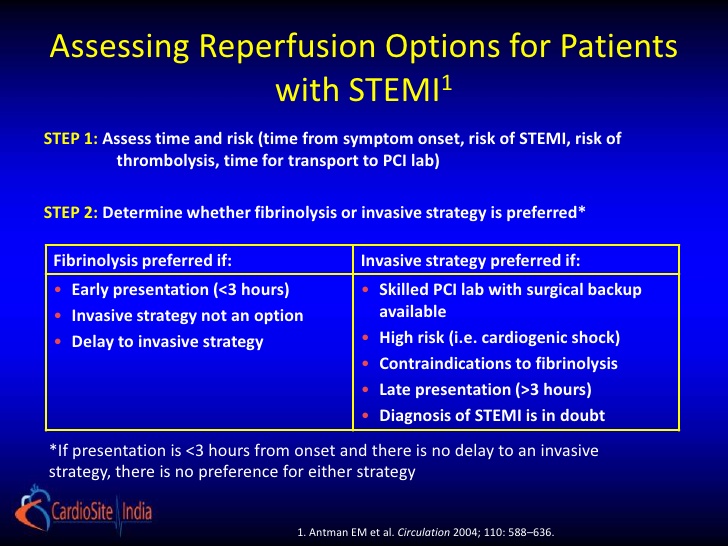 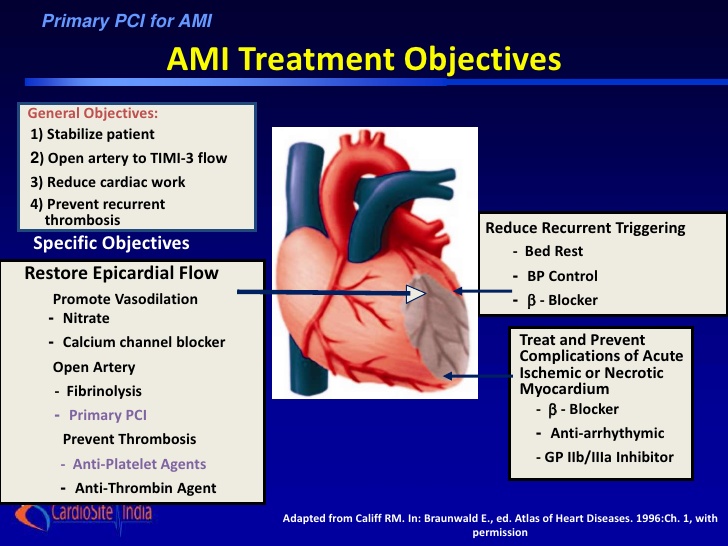 Antiplatelet therapy to support primary PCI for STEMI
Oral aspirin 300 mg should be given before primary PCI.93-95
I,A
In addition, a P2Y12 receptor inhibitor should also be given:
o Clopidogrel 300-600 mg loading dose to be given as early as  possible7, or
I,A
o Prasugrel 60 mg loading dose to be given after the coronary  angiogram has been performed or
II-a,B
II-a,B
o Ticagrelor 180 mg loading dose to be given as early as possible.26, 27
Gp IIb/IIIa inhibitors may be considered in selected patients:
II-a,A
o Abciximab.
o Tirofiban.
II-a,B
Antithrombotic therapy to support primary PCI for STEMI

IV unfractionated heparin (UFH) with additional bolus to maintain  activated clotting time (ACT) above 275.105
IV low molecular weight heparin (LMWH) – enoxaparin.
IV fondaparinux is not recommended because of the risk of  catheter thrombosis.59
Bivalirudin infusion.

PCI access site
Both femoral and radial access is feasible depending on operator  experience.
Radial access has the advantage of reducing bleeding complications.  However when larger devices are necessary and the use of intra-  aortic balloon pump (IABP) is anticipated, femoral access may be  preferable.
.
I,A
I,B •
II-a,B
20
Contraindications and Cautions for  Fibrinolytic Therapy in STEMI
Absolute contraindications

	Any prior ICH
	Known structural cerebral vascular lesion (eg, AVM)
	Known malignant intracranial neoplasm (primary or metastatic)
	Ischemic stroke within 3 months
EXCEPT acute ischemic stroke within 4.5 h
	Suspected aortic dissection
	Active bleeding or bleeding diathesis (excluding menses)
	Significant closed-head or facial trauma within 3 mo
	Intracranial or intraspinal surgery within 2 mo
	Severe uncontrolled hypertension (unresponsive to emergency therapy)
	For streptokinase, prior treatment within the previous1 yr
Contd…
	AV Block and Intraventricular Block
	Mitral Regurgitation
	Rupture of Interventricular septum
	Cardiac Temponade
	Post-Infarct Angina
	Pericarditis
	Mural Thrombus
Contd..
	Late Complications(>1 Week Post-MI)

	Post MI(Dressler’s) Syndrome
	LV Aneurysm
	Chronic Cardiac Failure
Limitation of infarct size (cont.)
FIBRINOLYSIS
Should be initiated within 30 min of presentation.
Tissue plasminogen activator (t-PA), streptokinase, tenecteplase  (TNK), reteplase (rPA).
t-PA – 15mg bolus followed by 50mg IV over 30 min, 35mg next 60
min.
Streptokinase – 1.5 million units (MU) IV over 1 hr.
rPA – 10 MU bolus over 2-3 min, followed by 2nd 10 MU bolus after  30 min.
TNK – IV bolus 0.53mg/kg over 10 seconds.
Limitation of infarct size (cont.)
FIBRINOLYSIS
Should be initiated within 30 min of presentation.
Tissue plasminogen activator (t-PA), streptokinase, tenecteplase  (TNK), reteplase (rPA).
t-PA – 15mg bolus followed by 50mg IV over 30 min, 35mg next 60
min.
Streptokinase – 1.5 million units (MU) IV over 1 hr.
rPA – 10 MU bolus over 2-3 min, followed by 2nd 10 MU bolus after  30 min.
TNK – IV bolus 0.53mg/kg over 10 seconds.
Choice of Fibrinolytic Agent
Fibrinolytic therapy may not be beneficial in patients who present more than 12 hours after symptom onset, although current practice guidelines recommend consideration of fibrinolysis in symptomatic patients with a large area of myocardium at risk (based on ECG or cardiovascular imaging) or hemodynamic instability if PCI is unavailable
Fibrinolytic therapy is associated with an excess of strokes, mainly due to cerebral hemorrhage, which is more commonly seen in patients with advanced age, lower weight, female sex, prior cerebrovascular disease, and hypertension on admission. [85]
Coronary artery bypass grafting (CABG)

Despite greatlimited role in the acute management of STEMI.

 However, CABG remains indicated for cardiogenic shock, failed PCI, high-risk anatomy, surgical repair of a mechanical complication of STEMI (eg, ventricular septal rupture, free-wall rupture, or severe mitral regurgitation from papillary muscle dysfunction or rupture).

 CABG is also the preferred revascularization strategy for patients with unprotected left main disease, but PCI with DES is a reasonable alternative treatment option in those with favorable anatomy and high surgical risk
 improvement of intraoperative myocardial preservation, CABG has a
AntiCoagulant Therapy
Following treatment with both fibrin-specific and non fibrin-  specific fibrinolytic agents, there is strong evidence for the use  of antithrombotic agents for reducing reinfarction or recurrent  ischemia.


 Recent studies suggest that low molecular weight  heparins (LMWH) may be better than unfractionated heparin  (UFH) for this purpose.


 The LMWHs enoxaparin or reviparin  may be administered for up to 8 days post-MI.

 Fondaparinux  has recently been shown to reduce the occurrence of death or  reinfarction while concomitantly reducing the risk of major  bleeding, and may therefore be considered among patients  undergoing treatment with streptokinase. 

 Use caution with the administration of enoxaparin in patients older than 75 years as well as those with impaired renal function, because the use of enoxaparin is associated with a higher risk of intracranial bleeding.

Bivalirudin may be used for patients who develop or have a history of heparin-induced thrombocytopenia (HIT) and require anticoagulation.
ANTICOAGULANTS
Long the mainstay of therapy
UNFRAC-TIONATED  HEPARIN (UFH)
Which has been shown to be superior to UFH in reducing
recurrent cardiac events, especially in patients managed  by a conservative strategy but with some increase in  bleeding
THE LOW-MOLECULAR-  WEIGHT HEPARIN (LMWH),  ENOXAPARIN
Causes less bleeding and is used just  prior to and/or during PCI
BIVALIRUDIN, A DIRECT  THROMBIN INHIBITOR
Have a lower risk of major bleeding
INDIRECT FACTOR Xa  INHIBITOR, FONDAPARINUX
Continue…..
	
	Enoxaparin:
	● If age 75 y: 30-mg IV bolus, followed in 15 min by 1 mg/kg  subcutaneously every 12 h (maximum 100 mg for the first 2  doses)

	● If age> 75 y: no bolus, 0.75 mg/kg subcutaneously every 12 h  (maximum 75 mg for the first 2 doses)

	● Regardless of age, if CrCl 30 mL/min: 1 mg/kg subcutaneously  every 24 h

	● Duration: For the index hospitalization, up to 8 d or until  revascularization
LMWH - enoxaparin127,
o In patients > 75 years of age and with renal impairment (serum  creatinine (Scr) > 200 µmol/L in women and > 250 µmol/L in men),  UFH is preferable to LMWH.
Anti Xa inhibitor – fondaparinux

o	May be given to those patients treated medically including  those not receiving fibrinolytic therapy. In STEMI patients not  undergoing primary PCI and not receiving fibrinolytic therapy,  fondaparinux was shown to reduce mortality and reinfarction  without increasing bleeding and stroke rates when compared  to UFH or placebo

It is associated with an increase in catheter-related thrombus  and coronary angiographic complications. Thus, fondaparinux is not recommended as the sole anticoagulant during PCI.
Beta Adrenergic Antagonists
Oral beta-blockers should be administered in the first 24 hours  to patients who do not have heart failure, a low output state, are  not at increased risk of developing cardiogenic shock, or do  not have other contraindications to beta-blocker therapy. 
IV B BLOCKERS ARE GIVEN FOR PERSISTENT HYPERTENSION. They are contraindicated in Cardiogenic Schok .Metoprolol 5 mg iv may be given every 5 mins for 3 times. They decrease hr so increase diastole and coronary filling increases.. They decrease o2 consumtion of heart and decrease tachy arrhythmias , So INF WALL MI is usually associated with blocks it should be avoided.Avoid in pts with copd. Give selective B1 agonist like bisoprolol.
.
ACE inhibitors improve survival in patients who have  reduced left ventricular ejection fraction (LVEF ≤40%) and  those who are in heart failure following STEMI. Benefits are  proportionately lower among low risk patients. ACE inhibitors  should be started in the first 24 hours after STEMI in the absence  of contraindications. AcE  inhibitors and Arbs’ care should be taken to avoid hypotensi. Arbs may be used in patients who do  not tolerate AcE inhibitors.
There is no role for the routine use of calcium antagonists,  intravenous magnesium, antiarrhythmic agents or glucose-  insulin-potassium infusions, and may be associated with adverse  outcomes in some cases.


 High dose statins should be initiated  as early as possible during hospital stay as part of secondary  prevention measures. The dose of statin to be used in Indian  patients is not clear, but lowering LDL levels to ≤80mg/dL may  be a useful target.Atorvastatin 80. Rosuvastatin 40mg.
Contraindications to ß-blockers:
Bradycardia < 60/minute.
SBP < 100 mmHg.
Pulmonary congestion with crepitations beyond the lung bases.
Signs of peripheral hypoperfusion.
Second or third degree atrio-ventricular (AV) block.
Asthma or chronic obstructive airway disease
Severe peripheral vascular disease.
Limitation of infarct size (cont.)
Coronary Artery Bypass Graft (CABG)
When PCI fails to prevent further
ischemia, CABG is considered.
Great saphenous vein from the leg is  taken and grafted from aorta or its  major branch to relevant obstructed  coronary artery to immediately restore  blood flow.
Hospital phase management
Monitoring cardiac rhythm and hemodynamic.
Limit movement of pt for 1st 3 days.
Diet – pt to receive nothing or clear liquid by mouth in 1st 4-12 hrs. Controlled diet are
given.
Bowel Management – diet rich in bulk, and stool softener are given to offset the effect  of narcotics used in treatment.
Sedation, because pt need to sleep – Diazepam (5mg), Oxazepam (15-30mg), or  Lorazepam (0.5-2mg) 3-4 times a day. Additional dose may be given at night for  better sleep.
Complications of Acute Coronary  Syndrome
Arrhythmias
Ischaemia
Acute circulatory failure
Pericarditis
Mechanical complications
Rupture of the papillary muscle
Rupture of the interventricular septum
Rupture of the ventricle
Embolism
Impaired ventricular function, remodelling  and ventricular aneurysm
ARRHYTHMIAS


These include:

Tachyarrhythmias

Pulseless ventricular tachyarrythmias

This is either pulseless ventricular tachycardia (VT) or ventricular  fibrillation (VF). Defibrillate immediately. Early VF occurs within  the first 48 hours and is due to electrical instability. Late VF is  associated with large infarcts and poor pump function and carries  a poor prognosis.


Ventricular tachycardia (VT)

VT in the setting of STEMI may arise from either ischaemia (usually  within 48 hours) or from myocardial scar due to the infarct (late  onset). Treatment of ischaemia may result in the termination of  the tachycardia).



Ventricular premature contractions (VPC)

These are often benign and do not require treatment. Correct  underlying ischaemia, hypoxia and electrolyte disturbances.
28
Accelerated idioventricular rhythm
These do not require any treatment. This is a sign suggestive of  successful reperfusion.

Atrial fibrillation (AF)
This is more commonly seen in the elderly and is associated with  large infarcts. It denotes a poorer prognosis and carries an increased  risk of thromboembolism

B) Bradyarrhythmias

Sinus bradycardia
This does not require treatment unless associated with symptoms  and/or hypotension.

Atrio-ventricular (AV) block
First degree and second degree type 1 (Mobitz 1) do not need  treatment. Patients with second degree type 2 (Mobitz 2) and  complete AV block may not require treatment if haemodynamically  stable. If unstable, urgent temporary pacing is necessary. Atropine  may be given in the interim (maximum 3 mg)

Patients with anterior infarcts who develop second degree  (Mobitz 2) and complete AV block carry a worse prognosis. Even  if haemodynamically stable, these patients require temporary  pacing.

In inferior MI, the inferior wall of the RV may be friable. Insertion  of a temporary wire may lead to RV perforation. Thus extra care is  equired to prevent this complication.

Asystole and pulseless electrical activity (PEA)
Rhythms which require defibrillation (pulseless VT/VF) are called  shockable rhythms while asystole and PEA are non-shockable  rhythms.
29
LV dysfunction and cardiogenic shock
LV dysfunction is the single strongest predictor of mortality following  STEMI. The mechanisms responsible for acute LV dysfunction include
\ myocardial necrosis, myocardial stunning, atrial and ventricular  arrhythmias and valvular dysfunction (pre-existing and/or new).


Presentation
The clinical manifestation of LV dysfunction varies from asymptomatic  to cardiogenic shock. An important prognostic indicator is LVEFwhich can be assessed objectively using echocardiography.

A useful clinical classification of LV dysfunction is the Killip’s  Classification. 

Table 12: Clinical classification of LV dysfunction in STEMI (Killip’ Classification)
Investigations
Echocardiography is an essential tool and needs to be performed early to  assess LV function and volumes, valvular function, extent of myocardial  damage and to detect mechanical complications.

Other investigations that may be helpful in the management include:

Chest radiograph (to assess extent of pulmonary congestion).
ECG (for the detection of arrhythmias, ischaemia or reinfarction).
Arterial blood gases.
Management
A) Acute Heart Failure
Acute management includes the following:

Oxygen – by nasal prongs/face mask to maintain SpO2 above 95%.  Consider non-invasive ventilation [bi-level positive airway pressure  (BiPAP) or continuous positive airway pressure (CPAP)] early if SpO2  cannot be maintained with high flow face mask.

30
Diuretics – IV frusemide.
IV nitrates.
Inotropes if hypotensive.
Noradrenaline should be the first choice agent. It is started at the  lowest dose and titrated till the SBP is more than 80 mmHg.
Dopamine should be refrained as it has been associated with a higher  mortality when used in patients with cardiogenic shock.
In patients who are hypoxic or exhausted and are unable to achieve  satisfactory SpO2  despite non-invasive  ventilation,  endotracheal   intubation and ventilatory support may be required.

B) Cardiogenic shock

This condition occurs in 6–10% of all cases of STEMI and remains a leading  cause of death, with hospital mortality rates approaching 70%.

The typical presentation is of a low cardiac output state (hypotension with  SBP < 90 mmHg, resting tachycardia, altered mental status, oliguria, cool  peripheries) and pulmonary congestion. The haemodynamic criteria are an

elevated central filling pressure [pulmonary central wedge pressure  (PCWP)] of > 18 mmHg and cardiac index is < 2.2 L/min/m2. Insertion of  a pulmonary artery catheter may be helpful in the diagnosis and  management of these patients.

Emergency PCI may be life-saving and should be considered early  irrespective of the time delay from onset of MI. The use of IABP has not  shown a definite benefit and its use should be individualised.

LV assist device may be considered for patients who do not respond to  conventional therapies.

When cardiogenic shock is due to a mechanical defect, urgent surgical  repair is indicated. Concomitant CABG surgery in these patients remains an  issue of debate. The decision must be individualised.
Mechanical complications
These include the following:
Free wall rupture - it is usually fatal and presents with sudden  cardiovascular collapse and haemopericardium.
Ventricular septal rupture.
Mitral regurgitation.

The diagnosis should be suspected in patients with sudden clinical  deterioration and suggested by the presence of new murmurs or  diminished heart sounds. The diagnosis can be confirmed by  echocardiography In these patients early surgery should be considered.
31
Right Ventricular Infarct (RVI)
It occurs in 30 –  50% of patients with infero basal (formerly known as infero-posterior)  MI and is associated with a significantly higher mortality. RVI can also  occur in patients with extensive anterior STEMI.

Clinical diagnosis
The presence of RVI should be sought in all patients with inferior STEMI.  The clinical triad of hypotension, clear lung fields and elevated jugular  venous pressure in the setting of inferior STEMI is suggestive of RVI.

ST elevation in the right praecordial leads (V4R) is the most specific finding  in diagnosing RVI. However, this ECG finding may be transient, often  resolving within 8-10 hours.

Management
Treatment strategies depend on the severity of peripheral hypoperfusion  and the degree of co-existing LV dysfunction. Drugs that reduce the  preload,such as nitrates and diuretics should be avoided.

Management includes:
Optimisation of IV fluids (saline or colloids) is the key therapy to  correct the hypotension.
Inotropes.


Others

2
Chest pain post-STEMI

Chest pain post-STEMI may be due to reinfarction, ischaemia or pericarditis.  Non cardiac causes must also be considered.

Reinfarction

Reinfarction occurs in about 3-4% of patients who had undergone  fibrinolytic therapy  and received aspirin. Reinfarction  may  be  diagnosed by:

Recurrence of ischaemic type chest pain.
Recurrence of ST segment elevation of at least 0.1 mv in at least two  contiguous leads and/or
Re-elevation of serum cardiac biomarkers - CK-MB ( 20% increase in  the value from the last sample).

Death, severe HF and arrhythmias are more common in these patients. They  should be considered for rescue PCI.

Post-infarct angina
Early recurrent angina, especially after successful reperfusion with  fibrinolytic therapy may occur in up to 18% of patients. The ECG in these patients may show ST segment changes or pseudo-  normalisation of inverted T-waves. These patients should be sent for  early coronary angiography with a view to revascularisation.

Pericarditis
Pericarditis secondary to STEMI may produce pain as early as the first  day and as late as 6 weeks. The pain classically becomes worse on  deep inspiration and may be relieved when the patient sits up and  leans forward. A pericardial rub may be detected.
Dressler’s syndrome (post-MI syndrome) usually occurs 2-10 weeks after  STEMI. This is immunologically mediated. It is treated with aspirin  600 mg 3-4 times a day.

Acetaminophen or narcotic analgesics may be reasonable if aspirin,  even in higher doses, is not effective.

Glucocorticoids and non-steroidal anti-inflammatory drugs (NSAIDs)  are potentially harmful for treatment of pericarditis after STEMI and  are best avoided in the first 4 weeks of STEMI.170, 171

LV thrombus and arterial embolism
The prevalence of LV mural thrombus has been reduced from 20% to  4% in the era of primary PCI. The majority of these occur following  anterior or large infarcts. Anticoagulation therapy is recommended  for 3-6 months or till the LV thrombus disappears or organises on  echocardiography.

Deep venous thrombosis (DVT)
In high-risk patients (prolonged bed rest, HF, unable to mobilise),  prophylactic anti-coagulation therapy (SC heparin 5000 units bd, LMWH
– e.g. enoxaparin 40 mg od) may be considered until the patient is  ambulant.
33
SECONDARY PREVENTION
Patients who survive the initial course of STEMI are at increased risk of  morbidity and mortality because of reinfarction and the development  of other complications such as HF and late onset arrhythmias. Thus, it  isimportant that efforts be made to reduce this risk.

Secondary prevention should be initiated in-hospital. Patients should  be advised on the benefits and importance of lifestyle changes. A close  collaboration between the cardiologist, the general/family physician,  the rehabilitation specialist, pharmacists and dietician is important.

These lifestyles measures include:

Cessation of smoking
In patients with known CHD, smoking cessation reduced CHD mortality  by 36% as compared to those who continued smoking.189 Following MI,  smoking cessation reduced subsequent mortality by nearly 50%.
This lifestyle change confers a risk reduction which is at least as great as  other pharmacological interventions. Stopping smoking is potentially  the most effective of all secondary prevention measures.1
Trials of nicotine replacement therapy using either transdermal  nicotine patch or nicotine chewing gum have proven to greatly  increase abstention rates after cessation. Nicotine patches have been  demonstrated to be safe in ACS patients.191 Such pharmacological  therapy, as well as physician-guided counselling and nurse-directed  programmes are cost-effective and should be encouraged.
The safety of electronic cigarettes is uncertain at this time.
Diet and weight control
I,B Dietary intervention has been shown to reduce cardiac event rates  post-STEMI.194-196

Recommendations include:
Total calorie intake should be tailored to the desirable body  weight.
Substituting saturated and trans fat with monounsaturated and  polyunsaturated fat from vegetables and marine sources.
Reducing total fat to 30% of total calorie intake.
More high fibre food and whole grains which have low  glycaemic index instead of more rapidly digested carbohydrates.
More fruits, nuts and vegetables.
Increasing intake of omega 3-fatty acids by eating fish at least  twice a week.
Reducing salt intake – no added table salt.
Increasing intake of oat ß-glucan to at least 3 g a day will lower  total and LDL-C by 5-10%.
37
7.3 Regular exercise
Exercise training as part of coronary rehabilitation programmes was  associated with a reduction in cardiac mortality in patients with
CHD. Exercise-based rehabilitation has been shown to be effective  at reducing all-cause mortality and the risk of reinfarction, as well as  improving risk factors, exercise capacity and health-related quality  of life after STEMI.2Thirty minutes of moderate intensity aerobic  exercise at least five times per week is recommended. It should  be supplemented with an increase in daily lifestyle activities such as  walking up stairs whenever possible.201
7.4 Control of hypertension
After STEMI, prognosis is affected by both the pre-existing and the  subsequent BP. The higher the pre-existing BP, the higher the fatality  rate. After ACS, the BP goal should be systolic < 140 mmHg but  not < 110 mmHg. Drugs of choice include ß-blockers, ACE-Is and  ARB (if ACE-I intolerant). In addition, lifestyle modification (reduced  salt intake, increased physical activity and weight loss) usually helps  achieve these goals.
7.5 Good glycaemic control
II-,B Good control of the blood glucose is  important and should be  individualised.

7.6 Antiplatelet agents
I,A
Aspirin – low dose aspirin 75-100 mg daily is indicated indefinitely after  STEMI unless contraindicated. 1
In patients who cannot tolerate aspirin, alternatives include:  o Clopidogrel, 75 mg daily.
o Ticlopidine, 250 mg b.d.
I,C
I,A
DAPTs should be given for at least one month post-fibrinolytic therapy  for secondary prevention.
Following primary PCI, DAPT with combination of aspirin and  clopidogrel or ticagrelor or prasugrel is recommended.
DAPT with aspirin and oral adenosine diphosphate (ADP) receptor  antagonist is recommended to be continued for up to 12months after
STEMI124, with a strict minimum:
1 month for patients receiving BMS.
6 months for patients receiving DES.
38
7.7 ß-blockers
Oral treatment with ß-blockers is indicated in patients with HF or  LV dysfunction When patients are haemodynamically stable,  ß-blockers may be initiated.
7.8 ACE-Is and ARBs
ACE-Is are indicated starting within the first 24 hours of STEMI in high-
risk patients (LVEF < 40% or who have experienced HF in the early  phase, DM or an anterior infarct) and should be continued indefinitely  if there are no contraindications.1
In ACE-I intolerant patients, an ARB may be used preferably valsartan.
7.9 Mineralocorticoid antagonists
Mineralocorticoid antagonists, e.g. eplerenone should be considered  in patients with LVEF < 40% and HF in the absence of renal failure or  renal impairment.
I,B
7.10 Lipid-lowering therapy
A lipid profile should be taken as soon as possible after presentation.
Statins at high dose should be initiated early after admission in patients with  STEMI who do not have contraindication or history of intolerance, regardless  of initial cholesterol values and continued indefinitely.
I,C
I,A
I,B       •	Target LDL-C should be < 2.0 mmol/L.
Recent studies indicate that lowering LDL-C even further (< 1.8 mmol/L)  confers greater benefits.
I,B
7.11 Oral anticoagulants (warfarin)
In patients with a clear indication for oral anticoagulation e.g. LV
,C
thrombus, AF with CHA2DS2-VASC score  2 or mechanical prosthetic
valve, oral anticoagulation must be implemented  in addition to  antiplatelet therapy (Appendix V, page 58).
The optimal duration of triple therapy is unknown and clinical judgement  should consider the risk of bleeding versus the risk of stent thrombosis.
There is insufficient data on the use of new oral anticoagulant  agents at this time.
In patients with LV thrombus, warfarin should be given for 3-6 months  or till the thrombus disappears or organises.172, 235
39
II-a,B
7.12 Others
Hormone replacement therapy (HRT) is not beneficial for secondary  prevention.236, 237
III,A
III,A
Vitamin E and antioxidants have no clinical benefit.238-240
Garlic, lecithin, Vitamin A and C are not beneficial.
III,C
Key Messages:

Secondary prevention interventions such as smoking cessation, statin therapy,  control of diabetes, hypertension and lifestyle changes can reduce mortality and  cardiac event rate post-STEMI.

Healthcare providers must provide patient education and encourage compliance.
SPECIAL GROUPS
STEMI in the elderly
Patients above the age of 75 years have a much higher in-hospital as  well as 1-year mortality.241-243 This may be explained by their atypical  and delayed presentations, co-morbidities and under-utilisation of  reperfusion strategies.244, 245 Diagnosis may be delayed because of:

Atypical symptoms such as dyspnoea, syncope and acute confusion.
Non-diagnostic and difficult to interpret ECGs.
Non-diagnostic cardiac biomarkers. The baseline troponin levels  may be elevated in as many as 22% of the elderly without an MI  because of pre-existing cardiac and renal disease.246, 247 Thus, a  high index of suspicion must be present to make a diagnosis of  ACS in the elderly. The trend of a rise and fall cardiac biomarker  levels is critical to the diagnosis.

Management

The elderly are a heterogenous  group and the risk-benefit ratio of each intervention should be
Individualised.

CKD is common in these patients and may increase the risk of bleeding.  Most drugs are excreted by the kidneys and doses need to be adjusted.  Creatinine clearance (CrCL) should be estimated using the Cockcroft-  Gault (Appendix VI, page 59), Modification of Diet in Renal Disease  (MDRD) equations (Appendix VII, page 59) or CKD-EPI (Chronic Kidney
Disease Epidemiology Collaboration) equations (Appendix VIII, page 59).
40
For the general practitioner / family physician
Ask patient to chew and swallow one 300 mg tablet of (non-enteric  coated) aspirin.
Give sublingual GTN if systolic blood pressure (SBP) is more than 90  mmHg.
If the ECG shows ischaemic changes, give 300 mg of clopidogrel if  available.
Wherever possible, set up intravenous (IV) access.
I,
Give oxygen by mask/nasal prongs if the patient is dyspnoeic and/  or SpO2 is < 95%.
Pain relief with titrated IV opiates [IV morphine 3-5 mg slowly].  IV antiemetic may be administered to prevent opioid induced  vomiting.
Avoid intramuscular injections since this could result in intramuscular  haematomas if fibrinolytic agents are subsequently administered.
Call an ambulance or ask the patient’s relative or friend to send the  patient immediately to the nearest hospital.
Wherever possible, contact the doctor at the hospital so that the  patient can be treated promptly on arrival.
9
4 IN-HOSPITAL MANAGEMENT
Early management of STEMI is directed at:
Pain relief.
Establishing early reperfusion.
Treatment of complications.

Initial recognition and management
I,A When the patient with suspected STEMI reaches the emergency  department, evaluation and initial management should be prompt  (FAST TRACK - RED ZONE) because the benefits of reperfusion therapy  are greater the earlier it is instituted.

I,C A quick targeted history should be taken and vital signs noted. The  diagnosis should be confirmed with an ECG, which should be done as  soon as possible, preferably within 10 minutes of the patient’s arrival  in the emergency department. It is important to monitor the patient  continuously for arrhythmias.

Pain should be relieved with titrated IV morphine.

The patient’s suitability for reperfusion by either fibrinolytic therapy  or primary PCI should be quickly assessed.

The following should be done immediately and concomitantly in the  emergency department

Assessment and stabilisation of the patient’s haemodynamics.

Sublingual GTN if chest pain persists (avoid if SBP < 90 mmHg).

Continuous ECG monitoring.

300 mg of non-enteric coated aspirin chewed and swallowed if not  given earlier.
I,A
Clopidogrel at a dose of 300 mg should be given, if not given earlier.19, 20
II-a,B
Alternatively, ticagrelor at a loading dose of 180 mg may be given  if primary PCI is being considered. Ticagrelor has not been  tested with fibrinolytic therapy.
I,C
I,C
Oxygen by nasal prongs/facemask if SpO2 is less than \90
Venous access established and blood taken for cardiac biomarkers,  full blood count, renal profile, glucose and lipid profile. Preferably  two IV lines should be set up.
11
Pain relief - morphine should be administered IV at 2-5 mg by slow  bolus injection every 5-15 minutes as necessary. Watch for adverse  events – hypotension and respiratory depression. Anti-emetics (IV  metoclopromide 10 mg or promethazine 25 mg) should be given with  morphine and 8-hourly as necessary.
I,C
Intramuscular injections should be avoided.
Assessment for reperfusion strategy.
I,C
I,C
A patient’s immediate and long term prognosis following STEMI  can be predicted by using the Thrombolysis in Myocardial Infarction  (TIMI) risk score .The TIMI risk score was specifically  developed for patients with STEMI.  Risk assessment is a continuous process that should be repeated  throughout hospitalisation and at the time of discharge.

4.2 Reperfusion strategies
The appropriate and timely use of some form of reperfusion  therapy is more important than the choice of therapy.

I,A Early and prompt reperfusion is crucial as TIME LOST is equivalent to MYOCARDIUM LOST.

I,A Overwhelming data has shown that prompt reperfusion therapy  improves survival. 

I,A Primary PCI is superior to fibrinolytic therapy as a reperfusion strategy.,
35


I,A
12
TIMI Risk Model for Prediction of Short-Term  Mortality in ST-Segment Elevation Myocardial  Infarction Patients
The best reperfusion strategy will depend upon:

A) Time from onset of symptoms to FMC

Early presentation (within 3 hours of symptom onset)

I,A If both treatment options are readily available, they have been shown  to be equally effective

Late presentation (3 to 12 hours of symptom onset)

Primary PCI is preferred. The DBT should be within 90 minutes if the  patient presents at a PCI capable facility.

If transferred from a centre with no PCI facilities, DBT should be less  than 2 hours (including transfer delay).

If the time delay to primary PCI is longer than as mentioned, then  the next best option is to give fibrinolytic therapy and make  arrangements to transfer the patient to a PCI capable centre for  pharmacoinvasive treatment.4

Very late presentation (> 12 hours)
Bothprimary PCIandfibrinolytictherapyare    not   routinelyrecommended  in patients who are asymptomatic and haemodynamically stable.
However, reperfusion therapy would still be beneficial in patients with  persistent ischaemic symptoms, haemodynamic or electrical instability.  In this subgroup, primary PCI is the preferred strategy.
I,A
I,C
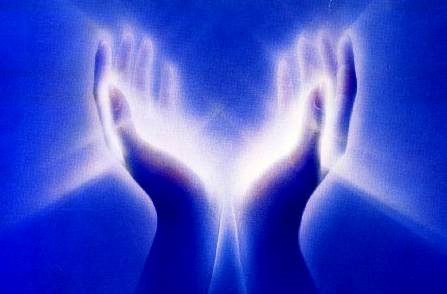 Thank You
www.freemeditation.com
www.drsandeeprai.com
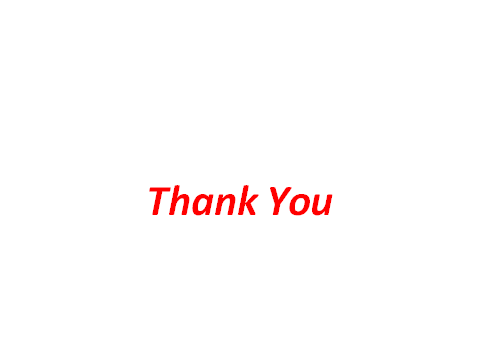 19
Approach to STEMI and NSTEMI
UA/ NSTEMI
Clinical presentation
Acute chest pain is one of the most common reasons for
Patients with Acute Chest Pain
15-20% Patients with ACS
ECG
No ST elevation
ST elevation
Cardiac biomarkers  (Troponin, CPK-MB Normal)
Cardiac biomarkers (Troponin,  CPK-MB Raised)
Non ST elevation myocardial  infarction (NSTEMI)
ST elevation myocardial  infarction (STEMI)
Unstable angina (UA)
19
Approach to STEMI and NSTEMI
Acute coronary syndrome (AcS) refers to any constellation of clinical symptoms that are compatible with acute  myocardial ischemia. 

AcS is divided into ST- elevated myocardial infarction (STEMI), non-ST elevated myocardial  infarction (NSTEMI), and unstable angina (UA). 


STEMI results from complete and prolonged occlusion of an  epicardial coronary blood vessel and is defined based on EcG criteria. .

NSTEMI usually results from severe coronary  artery narrowing, transient occlusion, or microembolization of thrombus and/or atheromatous material.


 NSTEMI  is defined by an elevation of cardiac biomarkers in the absence of ST elevation. 

The syndrome is termed UA in  the absence of elevated cardiac enzymes. 

History, physical examination, ECG, biochemical markers, ECHO all  remain important tools to make an appropriate diagnosis 

The management of ACS should focus on rapid diagnosis,  risk stratification, and institution of therapies that restore coronary blood flow and reduce myocardial ischemia.
Prolonged (> 20 min) anginal pain at rest.
New onset (de novo) severe angina (class III of the  classification of Canadian Cardiovascular Society (CCS).7
Recent destabilization of previously stable angina with at  least CCS III angina characteristics (crescendo angina) or
Post MI angina.
The typical clinical presentation of NSTE AcS is retro sternal
Table 2 : The indications for urgent coronary angiography
Refractory angina (e.g. evolving MI).
Recurrent angina despite intense antianginal treatment  (associated with ST depression (≤ 2 mm) or deep negative T  waves.
clinical symptoms of heart failure or haemodynamic instability  (‘Shock’).
Life threatening arrhythmias (ventricular fibrillation or
ventricular tachycardia).
Electrocardiogram (ECG)
In NSTE ACS, ECG may show ST segment deviation, T wave  changes or may remain normal. 

The number of leads showing ST  depression and the magnitude of ST depression are indicative  of the extent and severity of ischemia and correlate with the  prognosis.


9 ST depression of > 2 mm carries an increased  mortality risk. Inverted T waves, especially if marked (greater  than or equal to 2mm (0.2 mv) also indicate UA/ NSTEMI.
20
Table 1 : The TIMI risk score for NSTE-ACS
Characteristics	Points
Historical
Age ≥ 65
≥ 3 risk factors for CAD
(Dm,htn, SMOKING,HIGH Cholesterol, Family History)
1
1
Known CAD (Stenosis ≥ 50 %)
Aspirin use in past 7 days
Presentation
2 anginal events in < 24 hrs
ST – segment deviation ≥ 0.5 mm
 cardiac markers  risk Score = Total Points
1
1
1
1
1
(0-7)
PATIENT WITH NSTEMI
ASPIRIN 162-325MG ENTERIC COATED F/B 75-150MG DAILY.  CLOPIDOGREL 300 MG F/B 75 MG DAILY.(PCI-600 MG LD)  LMWH ENOXAPARIN 1MG/KG BD SC
BETA BLOCKER/CCB  SL/IV NTG
STATIN 80 MG
LOW RISK(TIMI <3)
HIGH RISK (TIMI5-7)
INTERMEDIATE RISK (TIMI3-4)
EARLY NONINVASIVE  STRESS TESTING
OBSERVE FOR 8-12 HRS FOR RECURRENT  CHEST PAIN , ARRHYTHMIAS.
ECG/CARDIAC ENZYMES DONE
NONINVASIVE STRESS TESTS AND CT  ANGIO
NEGATIVE
POSITIVE
ADMIT THE PATIENT

IMMEDIATE/EARLY CAG
+/- PCI WITH GPIIB/IIIA OR
1DISCHARGE PATIENT ON  MEDICAL MANAGEMENT  2.F/U AFTER 3 DAYS/SOS
NORMAL
ABNORMAL
Fig. 2 : Approach to Management of STEMI
Cont.
Risk assessment by Thrombolysis In Myocardial Infarction Trial (TIMI) ,  which include seven independent risk factor.
The present of abnormally elevated cTn very important
Extent of myocardial damage
Patient with ACS without elevation of cTn are  considered to develop unstable angina and  have more favourable prognosis than those  with cTn elevation (STEMI)
Other risk include
Diabetes mellitus
Renal dysfunction
Elevated level of Brain Natriutic Peptide  and C-Reactive protein
Early risk assesmen tuseful in
=predict the risk of recurremt cardiac  event
= identify a patient who will derives an  benfit from early invasive strategy
NSTE ACS includes a heterogeneous group of patients with  a highly variable prognosis. 

The risk stratification (Table 1) is  necessary for prognosis assessment and treatment. 

A simple  TIMI risk score11 has been validated and can be used.A TIMI score <3 usually indicates a low risk and a TIMI score =  3-4 indicates intermediate risk, where as score of 5-7 is high risk.

In general, patients having multiple coronary risk factors,  advanced age, rest angina, clinical left ventricular (LV)  dysfunction, prior history of percutaneous coronary intervention  (PCI) or coronary artery bypass graft surgery (CABGS) or  patients with dynamic ST-T changes and elevation of troponin  or CK-MB indicates myocyte necrosis and a high risk.
Anticoagulants
Anticoagulation is recommended for all patients in addition  to antiplatelet agents.3,4 An increasing number of agents  are available and include unfractionated heparin (UFH),  low molecular weight heparin (LMWH), fondaparinux and  bivalirudin. The choice of anticoagulation depends on the  risk of ischemic and bleeding events and choice of the initial  management strategy (e.g. urgent invasive, early invasive or  conservative).


Enoxaparin (1mg/kg bw twice daily) is a preferred  anticoagulant and is a good option in patients treated  conservatively or by invasive strategy. Enoxaparin can be  stopped within 24 h after an invasive strategy whereas it should  be administered up to hospital discharge (usually 3 to 5 days)  in conservative strate
INVASIVE VERSUS CONSERVATIVE  STRATEGY
Benefit of an early invasive strategy in high-risk patients
Patients with multiple clinical risk factors,
ST-segment deviation,
And/or positive biomarkers
In this strategy, following treatment with
Anti-ischemic and antithrombotic agents, coronary arteriography is carried
out within ~48 h of presentation
Followed by coronary revascularization (PCI or coronary artery bypass  grafting)
In low-risk patients, the outcomes from an invasive strategy are
similar to those obtained from a conservative strategy.
LONG-TERM MANAGEMENT
The time of hospital discharge
“teachable moment” for the patient with NSTE-ACS,
Review and optimize the medical regimen.
Risk-factor modification is key, and the caregiver should
discuss with the patient the importance of smoking cessation
achieving optimal weight
daily exercise
blood-pressure control
following an appropriate diet,
control of hyperglycemia (in diabetic patients)
lipid management as recommended for patients with chronic stable  angina
Cont.
There is evidence benefits with long term therapy of 5 clases of drug that act at different  component of the atherothrombotic process
Beta blockler
Statin
ACEI
ARB

Anti-platelet now recommended to be the combination of low-dose  (75–100 mg/d) aspirin and a P2Y12 inhibitor (clopidogrel, prasugrel,  or ticagrelor) for 1 year, with aspirin continued thereafter, prevents  or reduces the sever-ity of any thrombosis that would occur if a  plaque were to rupture
Coronary revascularization
Revascularization for NSTE ACS is performed to relieve  angina, ongoing myocardial ischemia and to prevent progression  to MI or death. The indications for revascularization and the  preferred approach, PcI or cAbGS depend on the extent and  severity of the lesions, the patient’s condition and co-morbidity  (Tables 1 and 2).20
The indications for urgent coronary angiography and invasive  strategy are shown in Table 2.
Conservative and Invasive Strategy
RCT’s have shown that an early invasive strategy reduces  ischemic end points mainly by reducing severe recurrent ischemia  and the need for re-hospitalization and revascularization.21 This  strategy reduces cardiovascular death and MI up to 5 years of  follow-up.22 High risk/unstable patients benefit most from the  early revascularization therapy and these patients should be  promptly treated in advanced centers.
The mode of revascularization is usually based on the severity  and distribution of the cAd. The PcI is usually performed for  the culprit lesion using drug eluting stents. Significant lesions  in multiple vessels can be treated either in the same sitting or  in a staged fashion as considered appropriate. CABG is usually  advised for complex cAd not amenable to PcI, left main with  triple vessel disease, total occlusions and diffuse disease. It is  important to consider the bleeding risk as these patients are  on aggressive antiplatelet therapy. The benefits of CABG are  greatest after several days of stabilization with medical treatment  and stopping the antiplatelet agents.
Fondaparinux is recommended on the basis of most  favourable efficacy/ safety profile and the recommended dose  is 2.5 mg daily.18 This agent causes least bleeding complications.  An additional UFH in standard dose of 50-100 U/kg bolus is  necessary during PCI due to slightly high incidence of catheter  thrombosis.

bivalirudin is currently recommended as an alternative  anticoagulant for urgent and elective PCI in moderate or high  risk NSTE AcS.19 Bivalirudin reduces the risk of bleeding as  compared with UFH/LMWH plus GP IIb/IIIa inhibitor but  needs bolus of heparin additionally during. PCI to prevent stent  thrombosis.

Statins and other drugs
Statins are recommended for all NSTE AcS patients,  irrespective of cholesterol levels, initiated early after admission,  with the aim of achieving LDL C levels <70 mg/dL. Atorvastatin  is usually the preferred agent, at a dose of 80mg per day. ACE  inhibitors are indicated in patients with reduced LV systolic  function. Arb’s are indicated in those patients who are intolerant  to AcE inhibition.
Management : \

. Patients who are awaiting hospitalization  are advised to chew non-enteric coated aspirin (162 to 325 mg)  and use sublingual nitrate for pain relief. and careful observation for recurrent  ischemia. 

High risk patients, including  those with continuing discomfort and/  or haemodynamic instability, should be  hospitalized in a coronary care unit (CCU)  and observed for at least 24-48 hours.
Fibrinolytic (thrombolytic) therapy using  streptokinase, urokinase, tenecteplase or  any other agent should not be used in  patients with UA and NSTEMI. These  agents can prove harmful. 
Anti- ischemic and analgesic therapy
Oxygen is useful for initial stabilization particularly in those with hypoxemia.
Topical, oral or intravenous nitrates are  recommended for pain relief. Intravenous  nitroglycerin (NTG) is particularly helpful  in those who are unresponsive to sublingual  NTG, in hypertension and in those with
Decision 2: Classify the patient according to presentation of ST-segment.
ECG shows ST depression or dynamic T-wave inversion
Start adjunctive treatments for NSTEMI, as indicated:
Nitroglycerin
Beta-adrenergic receptor blocker 
Clopidogrel 
Heparin (UFH or LMWH) 
Glycoprotein IIb/IIIa inhibitor 
If more than 12 hours has passed since the patient's onset of symptoms, do the following:
Admit patient to the hospital 
Assess risk status 
Continue ASA, heparin, and other therapies as indicated (ACE inhibitors, statins) for the high-risk patient characterized by:
Refractory ischemic chest pain 
Recurrent or persistent ST deviation 
Ventricular tachycardia 
Hemodynamic instability 
Signs of pump failure
Decision 2: Classify the patient according to presentation of ST-segment.
ECG shows normal ECG or nonspecific ST-T wave changes
Consider admitting the patient to hospital or to a monitored bed in ED
After the acute phase of STEMI, therapeutic lifestyle changes  (including smoking cessation, exercise and dietary modification)  and drugs for secondary prevention assume critical roles in  improving outcomes in the medium and long-term.

 Patient  counseling and education are key to maintaining adherence to  therapy in the long run.


For patients being discharged home, emphasize the following:

Timely follow-up with primary care provider

. 
compliance  with discharge medications, specifically aspirin and other  medications
Angina
Introduction
A type of chest pain
Not a disease, its a symptom  of an underlying heart  problem specially IHD
Described as ‘heavy’, ‘tight’ or  ‘gripping’.
Typically, central/retrosternal
Mild ache to most severe that  provokes sweating and fear
Associated breathlessness.
Canadian cardiovascular society  functional classification of angina
Classical or Exertional Angina Pectoris
Characterized by
constricting discomfort in the front of the chest, arms,  neck, jaw;
provoked by physical exertion, especially after meals and  in cold, windy weather or by anger or excitement and
relieved (usually within minutes) with rest or glyceryl  trinitrate. Occasionally, it disappears with continued  exertion (‘walking through the pain’).
Typical angina: all three features,
Atypical angina: two out of the three,
Non-anginal chest pain: one or less of these features
Types of Angina
Stable Angina: episodic clinical syndrome where  there is no change in severity of attacks.
Unstable angina: Deterioration(24 hrs) in  previous stable angina with symptoms frequently  occurring at rest, i.e. acute coronary syndrome
Refractory angina: patients with severe coronary  disease in whom revascularization is not possible  and angina is not controlled by medical therapy.
Variant (Prinzmetal’s) angina: occurs without  provocation, usually at rest, as a result of  coronary artery spasm, more frequently in  women
Stable Angina
Characterised by central chest pain, discomfort or  breathlessness that is precipitated by exertion or other  forms of stress and is promptly relieved by rest
Activities precipitating angina
Common
Physical exertion
Cold exposure
Heavy meals
Intense emotion
Uncommon
Lying flat (decubitus angina)
Vivid dreams (nocturnal angina)
Clinical Features
History is by far the most important factor in  making the diagnosis
Physical examination is frequently unremarkable
But careful search for evidence of
valve disease (particularly aortic),
left ventricular dysfunction (cardiomegaly, gallop  rhythm)
arterial disease (carotid bruits, peripheral vascular  disease)
unrelated conditions that may exacerbate angina  (anaemia, thyrotoxicosis).
Important assessment of risk factors e.g.  hypertension, diabetes mellitus
Investigation
Resting ECG
may show evidence of previous MI but is often normal, even in
patients with severe CAD.
Occasionally, there is T-wave flattening or inversion in some leads,  providing non-specific evidence of myocardial ischaemia or  damage.
The most convincing evidence of myocardial ischaemia - reversible  ST segment depression or elevation, with or without T-wave  inversion, at the time the patient is experiencing symptoms
Exercise ECG
Exercise tolerance test (ETT) - standard treadmill or bicycle while
monitoring the patient’s ECG, BP and general condition.
Planar or down-sloping ST segment depression of ≥ 1mm is  indicative of ischaemia (A, B)
Up-sloping ST depression is less specific and often occurs in
normal individuals (C)
Investigation
Investigation
Other forms of stress testing
Myocardial perfusion scanning
Stress echocardiography
Coronary arteriography
detailed anatomical information about the extent and  nature of coronary artery disease
indicated when non-invasive tests have failed to  establish the cause of atypical chest pain
under local anaesthesia
requires specialised radiological equipment, cardiac  monitoring and an experienced operating team
Management
Management of angina pectoris  involves
careful assessment of the likely  extent and severity of arterial  disease
identification and control of risk  factors such as smoking,  hypertension and hyperlipidaemia
use of measures to control  symptoms
Identification of high-risk patients
for treatment to improve life  expectancy.
Management: Medical
Antiplatelet therapy
Low-dose (75 mg) aspirin
reduces the risk of adverse events such as MI
prescribed for all patients with CAD indefinitely
Clopidogrel (75 mg daily)
equally effective ALTERNATIVE
if aspirin causes dyspepsia or other side-effects
Anti-anginal drug treatment: Five groups of drug
Nitrates
β-blockers
calcium antagonists
potassium channel activators
If channel antagonist
Management:  Medical
Nitrates
act directly on vascular smooth muscle to produce venous
and arteriolar dilatation
reduction in myocardial oxygen demand
Increase in myocardial oxygen supply
prophylactically before taking exercise that is liable to  provoke symptoms.
Continuous nitrate therapy can cause pharmacological  tolerance
avoided by a 6–8-hour nitrate-free period
Nocturnal angina: longacting nitrates can be given at the end of the  day
Management: Medical
β-blockers: lower myocardial  oxygen demand by reducing heart  rate, BP and myocardial  contractility
provoke bronchospasm in patients
with asthma.
Calcium antagonists
inhibit the slow inward current
caused by the entry of extracellular  calcium through the cell membrane  of excitable cells,
particularly cardiac and arteriolar  smooth muscle
lower myocardial oxygen demand by
reducing BP and myocardial  contractility
Management: Medical
Potassium channel activators
arterial and venous dilating properties
but do not exhibit the tolerance seen with nitrates.
Nicorandil (10–30mg 12-hourly orally) - only drug in  this class currently available for clinical use
If channel antagonist
Ivabradine is the first of this class of drug
Induces bradycardia by modulating ion channels in the
sinus node
Comparatively, does not have other cardiovascular  effects
Safe to use in patients with heart failure
Management: Medical
It is conventional to start therapy with
low-dose aspirin,
a statin,
sublingual GTN
β-blocker,
And then add a calcium channel antagonist or a long-acting  nitrate later if needed
goal is the control of angina with minimum side-effects and the  simplest possible drug regimen
little evidence that prescribing multiple anti-anginal drugs is of  benefit,
Revascularisation - if an appropriate combination of two or more  drugs fails to achieve an acceptable symptomatic response
Percutaneous Coronary Intervention  (PCI)
Passing a fine guide-wire across a coronary  stenosis under radiographic control
Ballon is placed and then inflated to dilate the  stenosis
Then a coronary stent is deployed on a balloon
maximise and maintain dilatation of a stenosed  vessel
reduces both acute complications and the  incidence of clinically important restenosis
Mainly used in single or two-vessel disease
Coronary artery bypass grafting  (CABG)
Stenosed artery is by-passed with
internal mammary arteries
radial arteries
reversed segments of the patient’s own saphenous vein
Major surgery under cardiopulmonary bypass,
But in some cases, grafts can be applied to the beating heart:  ‘off-pump’ surgery
Operative mortality is approximately 1.5% but risks are higher
elderly patients,
with poor left ventricular function
those with significant comorbidity, such as renal failure
90% of patients are free of angina 1 year after CABG surgery, but  fewer than 60% of patients are asymptomatic after 5 or more  years.
Types of MI
There are three types of MIs:
Type 1 – spontaneous MI with ischaemia due to a  primary coronary event, e.g. plaque erosion/rupture,  fissuring or dissection
Type 2 – MI secondary to ischaemia due to increased  oxygen demand or decreased supply, such as coronary  spasm, coronary embolism, anaemia, arrhythmias,  hypertension, or hypotension
Type 3,4,5 – diagnosis of MI in sudden cardiac death,  after percutaneous coronary intervention (PCI) and after  coronary artery bypass graft (CABG), respectively.
Coronary artery bypass grafting  (CABG)
Nonmodifiable risk factors for atherosclerosis include the following:
Age
Sex
Family history of premature coronary heart disease
Male-pattern baldness
Modifiable risk factors for atherosclerosis include the following
Smoking or other tobacco use
Hypercholesterolemia and hypertriglyceridemia, including inherited lipoprotein disorders
Dyslipidemia
Diabetes mellitus
Hypertension
Obesity (abdominal obesity)
Psychosocial stress
Sedentary lifestyle and/or lack of exercise
Reduced consumption of fruits and vegetables
Poor oral hygiene
Type A personality
Elevated homocysteine levels
Presence of peripheral vascular disease
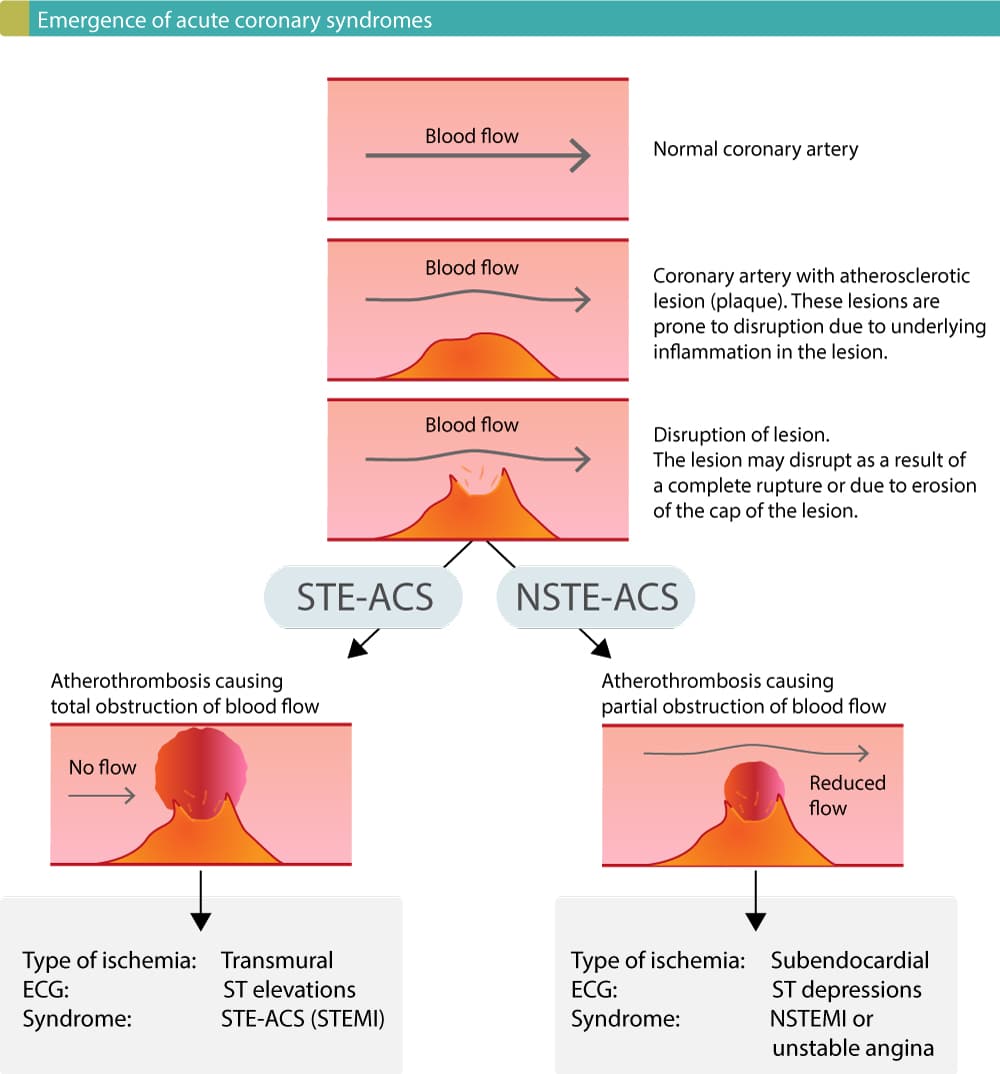 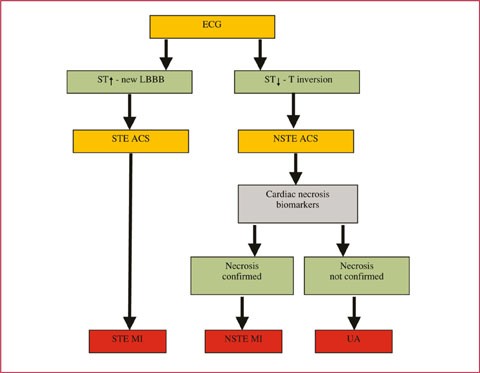 Investigations: Electrocardiography
Confirmatory diagnosis
But difficult to interpret if there is bundle branch block  or previous MI.
Repeated ECGs are important: initial ECG may be
normal or non-diagnostic in one-third of cases
ECG changes are best seen in the leads that ‘face’  the ischaemic or infarcted area
ST-segment deviation
ST-segment elevation
T wave inversion - change in ventricular repolarisation
persists after the ST segment has returned to normal.
reliable for the approximate age of the infarct to be
deduced.
Investigations: Electrocardiography
a Normal ECG complex. B Acute ST  elevation (‘the current of injury’).  C Progressive loss of the R wave,  developing Q wave, resolution of  the
ST elevation and terminal T wave  inversion. d Deep Q wave and T-  wave
inversion. E Old or established  infarct pattern
Investigations: Electrocardiography
Non-ST segment elevation ACS
Partial occlusion of a major vessel or complete  occlusion of a minor vessel,
unstable angina or partial thickness  (subendocardial) MI.
ST-segment depression and T-wave changes.
Presence of infarction: loss of R waves in the  absence of Q waves
CARDIAC MARKER
Investigations: Plasma Cardiac  Markers
Creatine kinase (CK) and troponin T  (TnT) are the first to
rise, followed by aspartate  aminotransferase (AST) and then  lactate
(hydroxybutyrate) dehydrogenase  (LDH)
Differentials	for ST-Segment
Elevation Myocardial Infarction
Investigations: Plasma Cardiac  Markers
Unstable Angina: no detectable rise in cardiac  markers or enzymes
Myocardial Infarction: creatine kinase (CK), a  more sensitive and cardiospecific isoform of this  enzyme (CK-MB), and the cardiospecific proteins,  troponins T and I
Also present in skeletal muscle but not CK-MB
intramuscular injection,
vigorous physical exercise
particularly in older people,
a fall